Deep Learning for NLP
Note: If you’re reviewing these slides at home, viewing as a slideshowmay be helpful so you can see the animations
600.465 - Intro to NLP - J. Eisner
1
Tensors
Libraries: PyTorch, TensorFlow, JAX, …
“dimensionality” or “rank”
has “shape” or “dimensions” of (8,50,32)
(slices, rows, cols)
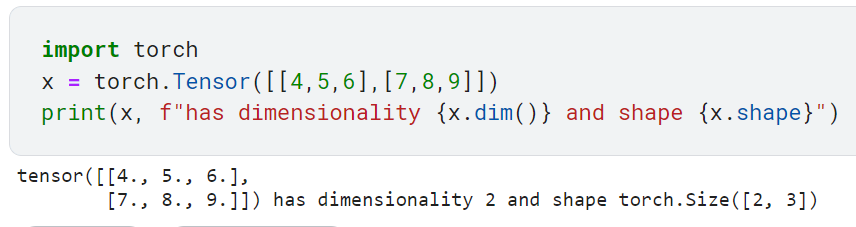 equivalently, x.size()
2D (matrix)
2 rows, 3 cols
600.465 - Intro to NLP - J. Eisner
2
[Speaker Notes: For example, word embeddings or other attribute vectors.
Linear algebra notation treats vectors as single-column matrices by default, although I prefer single-row matrices as you’ll see.
PyTorch doesn’t actually treat vectors as matrices at all.]
slide borrowed from Konrad Kording (modified)
https://pytorch.org/docs/stable/torch.html
Common dimensional manipulations
increase 0th dimension (here, rows)
torch.cat(tensors, dim=0, out=None)
Concatenates a list of Tensors along an existing dimension
torch.stack(seq, dim=0, out=None)
Concatenates a list of Tensors along a new dimension
torch.unsqueeze(input, dim, out=None)
Adds a new dimension of length 1 to a Tensor
torch.squeeze(input, dim=None, out=None)
Removes a dimension of length 1 from a Tensor
torch.sum, .prod, .max, .mean, …
Removes a dimension from a Tensor by aggregating along that dimension
torch.reshape(input, shape) → Tensor
Rearranges the elements of a Tensor into a new grid
→
insert new dim as dim 0 (here, slices)
→
→
→
change dimensionality
→
→
https://pytorch.org/docs/stable/torch.html
Elementwise operations
torch.abs(a), torch.cos(a), torch.sigmoid(a), …a.abs(), a.cos(), a.sigmoid(), …
Applies operation to each element, returns new Tensor
a+1, 2*a, a**2, …
Increments/doubles/squares each element, returns new
a += 1, a *= 2, …, a.zero_()
Modifies tensor elements in place
torch.add(a,b), torch.mul(a,b), …a.add(b), a.mul(b), …      a+b, a*b, …
Combines same-shape tensors elementwise
Or if different shapes, may stack copies (as in torch.expand) to get same shape (“broadcasting”)
→
(Just an example of broadcasting!)
→
→
*
→
*
+
→
+
+
→
→
: 	= all indices
3:7	= indices 3, 4, 5, 6
  :7	= indices 0, 1, 2, 3, 4, 5, 6
 3:	= indices 3, 4, 5, …
-3:	= last 3 indices
Slicing
PyTorch ranges
50 rows  32 columns
col 2
(1D tensor)
PyTorch 
W[:,2]
row 2
(1D tensor)
PyTorch 
W[2] or W[2,:]
600.465 - Intro to NLP - J. Eisner
5
Visual Notation: Vectors
As 1  3 matrix(row vector)
Same thing, but values not shown
As 3  1 matrix(column vector)
600.465 - Intro to NLP - J. Eisner
6
[Speaker Notes: For example, word embeddings or other attribute vectors.
PyTorch doesn’t treat vectors as having a second dimension.
But linear algebra notation usually treats vectors as single-column matrices; I prefer single-row matrices.]
Visual Notation: Matrices
Semicolon: Concat vertically
PyTorch 
torch.cat
Space or comma: Concat horizontally
600.465 - Intro to NLP - J. Eisner
7
[Speaker Notes: Matlab notation:
Comma stacks vertically, so it sums the number of rows
Semicolon stacks horizontally, so it sums the number of columns]
@ or torch.matmul(see also.dot
and .tensordot)
Matrix Multiplication
600.465 - Intro to NLP - J. Eisner
8
[Speaker Notes: If we shrink the blue width of the input, we shrink the blue width of the output.  
And if we shrink the red height of the input, we shrink the red height of the output.

So we see that a matrix times a column vector gives a column vector.  The matrix actually represents a linear function.
Or, a row vector times a matrix gives a row vector.  This is postfix notation, where we write the function after its argument.  

If we shrink both, we see a row vector times a column vector is just a scalar, defined by the inner product of two vectors whose dimensionality is the black length.
And we can think of the general formula as doing lots of these inner products.

And you can think of]
@ or torch.matmul(see also.dot
and .tensordot)
Matrix Multiplication
600.465 - Intro to NLP - J. Eisner
9
[Speaker Notes: If we shrink the blue width of the input, we shrink the blue width of the output.  
And if we shrink the red height of the input, we shrink the red height of the output.

So we see that a matrix times a column vector gives a column vector.  The matrix actually represents a linear function.
Or, a row vector times a matrix gives a row vector.  This is postfix notation, where we write the function after its argument.  

If we shrink both, we see a row vector times a column vector is just a scalar, defined by the inner product of two vectors whose dimensionality is the black length.
And we can think of the general formula as doing lots of these inner products.

And you can think of]
Matrix Transposition
torch.transpose()
torch.t()
10
[Speaker Notes: Matlab notation:
Comma stacks vertically, so it sums the number of rows
Semicolon stacks horizontally, so it sums the number of columns]
@ or torch.matmul
Matrix Multiplication
echo x | f | g > y
600.465 - Intro to NLP - J. Eisner
11
@ or torch.matmul
Matrix Multiplication
Output dimsunchangedbut rank=1
Black dim = 1
“outer product”
Outputdimsunchanged
Larger black dimension
“inner product”
Very different!
But more features in row-col similarities
600.465 - Intro to NLP - J. Eisner
12
[Speaker Notes: Rank-1 matrix: Specified by a few numbers.  Every row is a multiple of the blue input row (where the red inputs give the multipliers).
Similarly, every col is a is multiple of the red input column (where the blue inputs give the multipliers). 
Each of the many inner products here is just a scalar multiplications – just one black feature.
This column-row multiplication is very different from the row-column multiplication, where we only do one inner product but it has lots of features.]
Linear Transforms
600.465 - Intro to NLP - J. Eisner
13
Linear Transforms
600.465 - Intro to NLP - J. Eisner
14
Affine Transforms
linear function
affine function
600.465 - Intro to NLP - J. Eisner
15
Affine Transforms
600.465 - Intro to NLP - J. Eisner
16
Starting point: Log-linear models
600.465 - Intro to NLP - J. Eisner
17
Model voters in an election
Weird to model probabilities as affine
Could be negative!
Might not sum to 1!
Does each feature really add a constant to the probability?
D
A
R
Black
Asian
income
female
educated
600.465 - Intro to NLP - J. Eisner
18
Model voters in an election
D
A
R
Black
Asian
income
female
educated
600.465 - Intro to NLP - J. Eisner
19
Softmax: logits  probs
Logits can be negative … only the differences among the logits matter.
D
A
R
600.465 - Intro to NLP - J. Eisner
20
Softmax: logits  probs
Logits can be negative … only the differences among the logits matter.
D
A
R
600.465 - Intro to NLP - J. Eisner
21
Softmax: logits  probs
Logits can be negative … only the differences among the logits matter.
D
A
R
600.465 - Intro to NLP - J. Eisner
22
Softmax: logits  probs
We can divide logits by a temperature T > 0. 
If T > 1 (“heating”), this makes the probs more uniform.
If T < 1 (“cooling”), it makes them more different, approaching one-hot.
T = 5 (hot)
T = 1 (standard)
T = 1/5 (cool)
600.465 - Intro to NLP - J. Eisner
23
Is this really a log-linear model?
D
A
R
Black
Asian
income
female
educated
600.465 - Intro to NLP - J. Eisner
24
Is this really a log-linear model?
(
)
D
Asian D
Black D
educated D
female D
income if D else 0
A
Asian A
Black A
educated A
female A
income if A else 0
R
Asian R
Black R
educated R
female R
income if R else 0
600.465 - Intro to NLP - J. Eisner
25
Is this really a log-linear model?
Black
Asian
income
female
educated
600.465 - Intro to NLP - J. Eisner
26
Q: What do the bias weights do?
Black
Asian
income
female
educated
600.465 - Intro to NLP - J. Eisner
27
Q: What do the other weights do?
D
A
R
Black
Asian
income
female
educated
600.465 - Intro to NLP - J. Eisner
28
Intersectionality
D
A
R
Black
Asian
income
female
educated
600.465 - Intro to NLP - J. Eisner
29
“Intersectionality”
log 1.1
log 2
log 3
Black  female
D
A
R
Or should we consider the (Black, female, D) trigram?
Use a conjunctive feature (like “striped  circle”)
Black
Asian
income
female
educated
600.465 - Intro to NLP - J. Eisner
30
“Diminishing returns”
-log 2.5
log 3
log 3
Black  female
educated  female
Black and female had a superadditive effect
Maybe educated and female has a subadditive effect?
E.g., college motivates people to vote (boosts D and R over A) …but women were already motivated to vote, so college has less effect
Black
Asian
income
female
educated
600.465 - Intro to NLP - J. Eisner
31
Feature Engineering
Political scientists might experiment with how best to represent a voter x as a vector 
Throw in lots of conjunctive features
Threshold features for quantities like income(is income over $10K? over $20K? over $30K? etc.)
log(income)?  sqrt(income)?
Derived features for zipcode based on location (close to which cities?), demographics (rural? Republican in past elections?), etc.
Generate lots of features via loops?  We’ll revisit this
600.465 - Intro to NLP - J. Eisner
32
Alternative: Learn the features!(“representation learning”)
D
A
R
Black
Asian
income
female
educated
600.465 - Intro to NLP - J. Eisner
33
Alternative: Learn the features!(“representation learning”)
(for simplicity, let’s stop showing the bias units)
Still a linear function
… but of the gold features!
D
A
R
Which we learned to computefrom the red features
Black
Asian
income
female
educated
600.465 - Intro to NLP - J. Eisner
34
Alternative: Learn the features!(“representation learning”)
D
A
R
Black
Asian
income
female
educated
35
Alternative: Learn the features!(“representation learning”)
Composing linear (or affine) functions remains linear (or affine).
And sometimes that’s not enough.
5
7
8
?
0
0
1
1
0
1
0
1
So for this x, y can only be 5 + 3 + 2 = 10.

What if the data say something else? 
600.465 - Intro to NLP - J. Eisner
36
[Speaker Notes: Trying to predict whether someone is attracted to women.  Yes if they’re male or gay, but not both.  There’s an interaction. If 0 0 represents straight women in the training data, 1 0 is gay women, 0 1 is straight men, 1 1 is gay men.  So the degree of attraction to women goes up with both features, unless you have both together.]
Alternative: Learn the features!(“representation learning”)
Composing linear (or affine) functions remains linear (or affine).
And sometimes that’s not enough.
5
7
8
?
0
0
0
1
0
0
1
1
0
1
0
1
600.465 - Intro to NLP - J. Eisner
37
Alternative: Learn the features!(“representation learning”)
So we’ll introduce nonlinearities at the hidden layers.
That is what gets us beyond linear (or log-linear) models.
I’ll put a heavy outline on a vector to indicate some nonlinear transform.
This transform is fixed in advance, not learned.  
Usually it’s a monotonic function applied separately to each element of the vector.
5
7
8
?
+3
-3
-9
-3
0
0
1
1
0
1
0
1
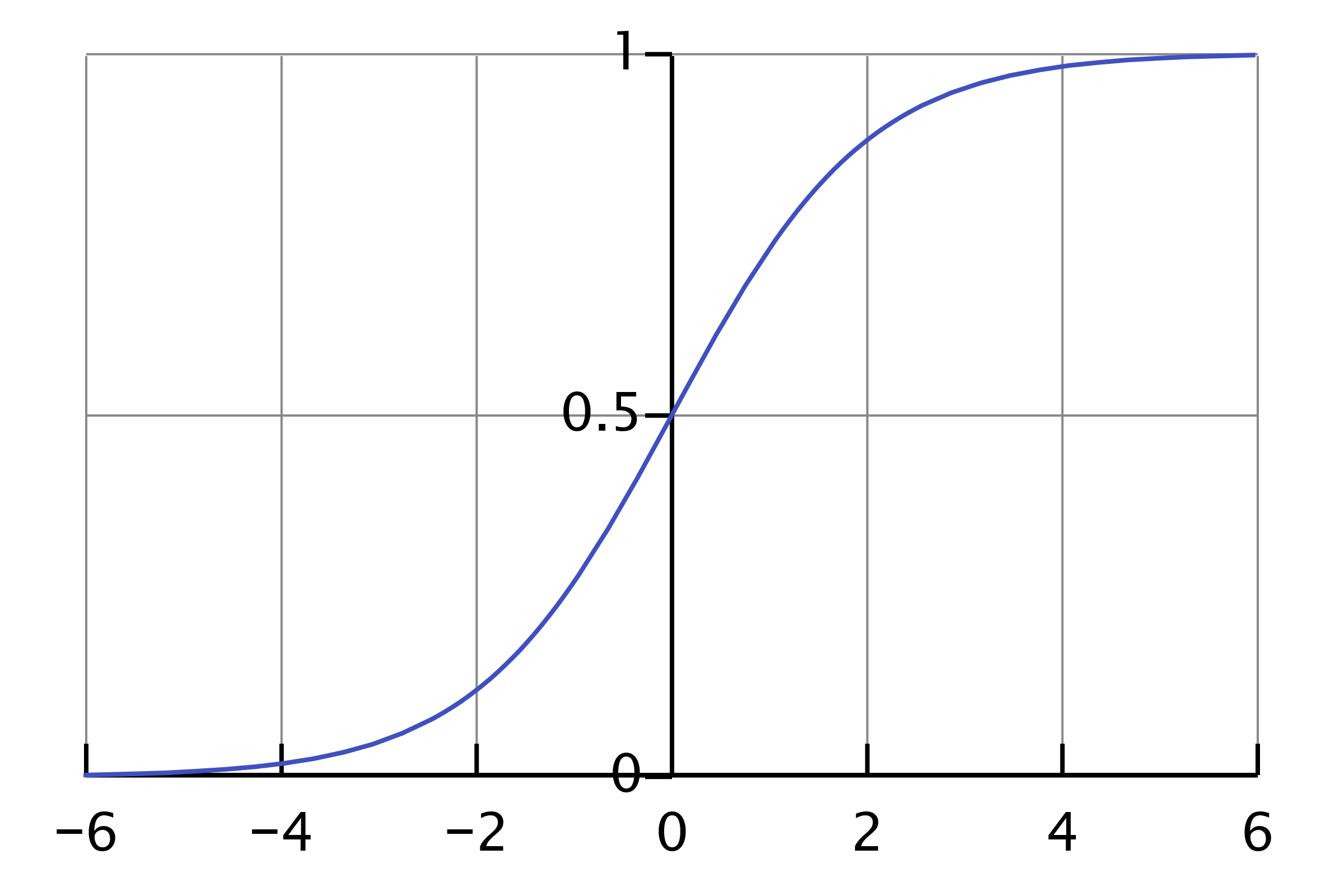 600.465 - Intro to NLP - J. Eisner
38
[Speaker Notes: So, this is enough to let us learn “educated  female”.]
Alternative: Learn the features!(“representation learning”)
Still a linear function
… but of the gold features!
D
A
R
 is applied separately to each element
Which we learned to computefrom the red features
log-nonlinear model!
Black
Asian
income
female
educated
39
Alternative: Learn the features!(“representation learning”)
600.465 - Intro to NLP - J. Eisner
40
[Speaker Notes: Shifting v3 in direction of h and v1, v2 in other direction: that is the “observed – expected” part of the gradient]
“feed-forward neural net”or “multi-layer perceptron” (MLP)
or “deep network”
2-layer to n-layer
output layer
multiplehidden layers

Each is a nonlinearly transformed affine function of the previous layer
D
A
A
R
R
D
hidden layer(not observed 
in training)
input
Black
Black
Asian
Asian
income
income
female
female
educated
educated
41
“feed-forward neural net”or “multi-layer perceptron” (MLP)
or “deep network”
2-layer to n-layer
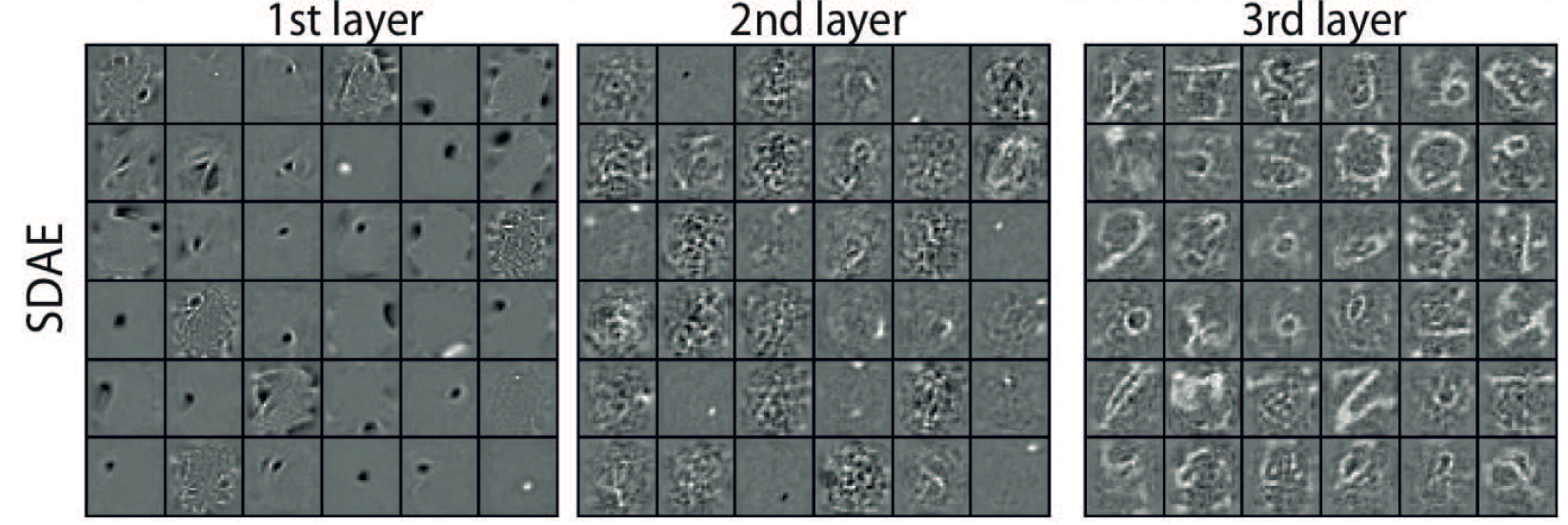 600.465 - Intro to NLP - J. Eisner
42
Image from Erhan et al. (2010)
[Speaker Notes: Shifting v3 in direction of h and v1, v2 in other direction: that is the “observed – expected” part of the gradient]
“feed-forward neural net”or “multi-layer perceptron” (MLP)
or “deep network”
2-layer to n-layer
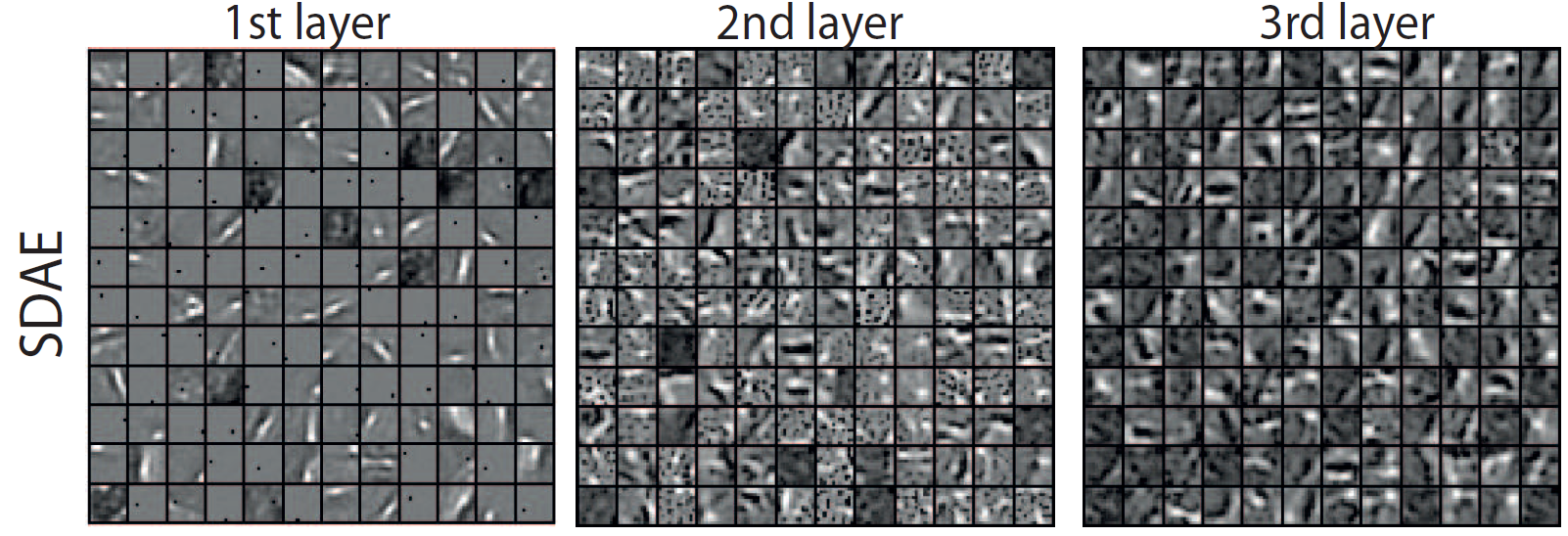 600.465 - Intro to NLP - J. Eisner
43
Image from Erhan et al. (2010)
[Speaker Notes: Shifting v3 in direction of h and v1, v2 in other direction: that is the “observed – expected” part of the gradient]
S
NP
Semantics
every(nation, x e present(e), act(e,wanting), wanter(e,x), 
wantee(e, e’ act(e’,loving), lover(e’,J), lovee(e’,L)))
prediction
VP
N
nation
T
-s
VP
Det
Every
every
nation
V
want
S
v x e present(e),v(x)(e)
NP
Joe
VP
y x e act(e,wanting), wanter(e,x), wantee(e,y)
J
VP
T
to
a a
NP
Jill
VP
love
y x e act(e,loving), lover(e,x), lovee(e,y)
L
600.465 - Intro to NLP - J. Eisner
44
S
NP
Semantics??
Embeddings and transformations lead to predictions, and are all learned by SGDfrom correct answers
prediction
VP
multiple hidden layers
Det
Every
N
nation
T
-s
VP
VP
want
S
prediction
feedback
NP
Joe
VP
word embeddings
T
to
VP
NP
Jill
V
love
Among other things, this learns useful word embeddings(later we’ll use a simpler task for that)
600.465 - Intro to NLP - J. Eisner
45
Semantics?
Embeddings and transformations lead to predictions, and are all learned by backpropfrom correct answers
S
NP
VP
600.465 - Intro to NLP - J. Eisner
46
S
NP
What are we predicting, though?
Embeddings and transformations lead to predictions, and are all learned by backpropfrom correct answers
prediction
VP
Det
Every
N
nation
T
-s
VP
VP
want
S
NP
Joe
VP
T
to
VP
NP
Jill
V
love
600.465 - Intro to NLP - J. Eisner
47
S
NP
What are we predicting, though?
Embeddings and transformations lead to predictions, and are all learned by backpropfrom correct answers

Correct answers to what??
prediction
VP
600.465 - Intro to NLP - J. Eisner
48
S
NP
Predict true/false?
We’d need a labeled corpus of true and false sentences
If training works, it will learn properties of the world and compositional references to those facts
Training data says this is the correct answer
So objective function tells us to increase its logprob
T
F
subject must be large
plural, soft, not large, not alive, …
VP
are enormous
Toy elephants
600.465 - Intro to NLP - J. Eisner
49
S
NP
Predict degree of truth?
We’d need a labeled corpus
If training works, it will learn properties of the world and compositional references to those facts
Alternatively, could train to predict a number  (0,1) – what fraction of toy elephants are enormous?
subject must be large
plural, soft, not large, not alive, …
VP
are enormous
Toy elephants
600.465 - Intro to NLP - J. Eisner
50
S
NP
Predict sentiment
negative
positive
neutral
VP
butchers its meat
This restaurant
600.465 - Intro to NLP - J. Eisner
51
S
NP
Predict language (“language ID”)
But if we didn’t even know the language, how did we parse?
Let’s come back to that later …
Mandarin Chinese
Standard German
Western Punjabi
Standard Arabic
Yue Chinese
Wu Chinese
Vietnamese
Portuguese
Indonesian
Japanese
Spanish
Russian
Marathi
Bengali
Turkish
English
Korean
Swahili
French
Telugu
Tamil
Hindi
Urdu
VP
ist geschrieben auf Deutsch
Dieser Satz
600.465 - Intro to NLP - J. Eisner
52
Source: Ethnologue, via Visual Capitalist
S
NP
Predict topic
human interest
military conflict
foreign affairs
government
technology
civil unrest
economics
civil rights
elections
business
taxation
children
housing
lifestyle
poverty
science
elderly
health
sports
books
travel
food
arts
VP
Government troops
confronted protesters in Yangon on Saturday
600.465 - Intro to NLP - J. Eisner
53
S
NP
Predict multiple topics per document
Separate probabilities that don’t have to sum to 1
No softmax, just a separate logistic function for each output
human interest
military conflict
foreign affairs
government
technology
civil unrest
economics
civil rights
elections
business
taxation
children
housing
lifestyle
poverty
science
elderly
health
sports
books
travel
food
arts
VP
A documentary about Russian election protests
won the $100,000 award
600.465 - Intro to NLP - J. Eisner
54
S
S
NP
NP
Predict meaning similarity
VP
VP
was consumed by John
ate some pizza
Pizza
John
600.465 - Intro to NLP - J. Eisner
55
S
NP
Predict meaning similarity
VP
Use an image embedding model here(from computer vision course or deep learning course)
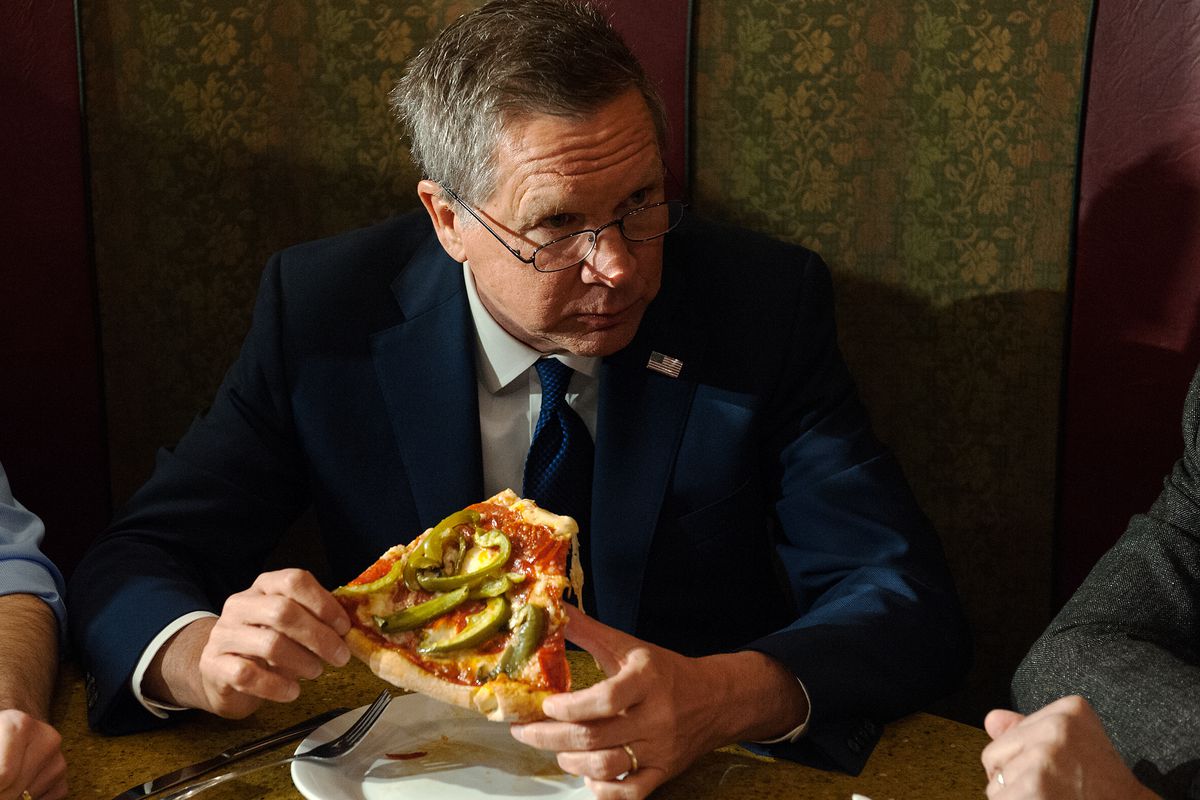 ate some pizza
John
600.465 - Intro to NLP - J. Eisner
56
S
NP
Which image had this caption?
VP
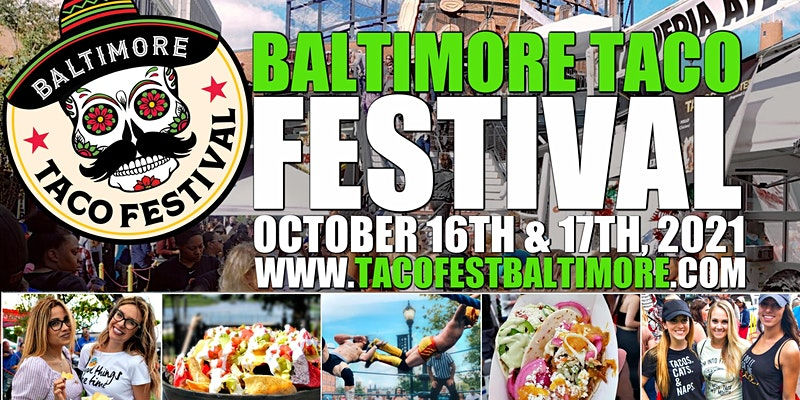 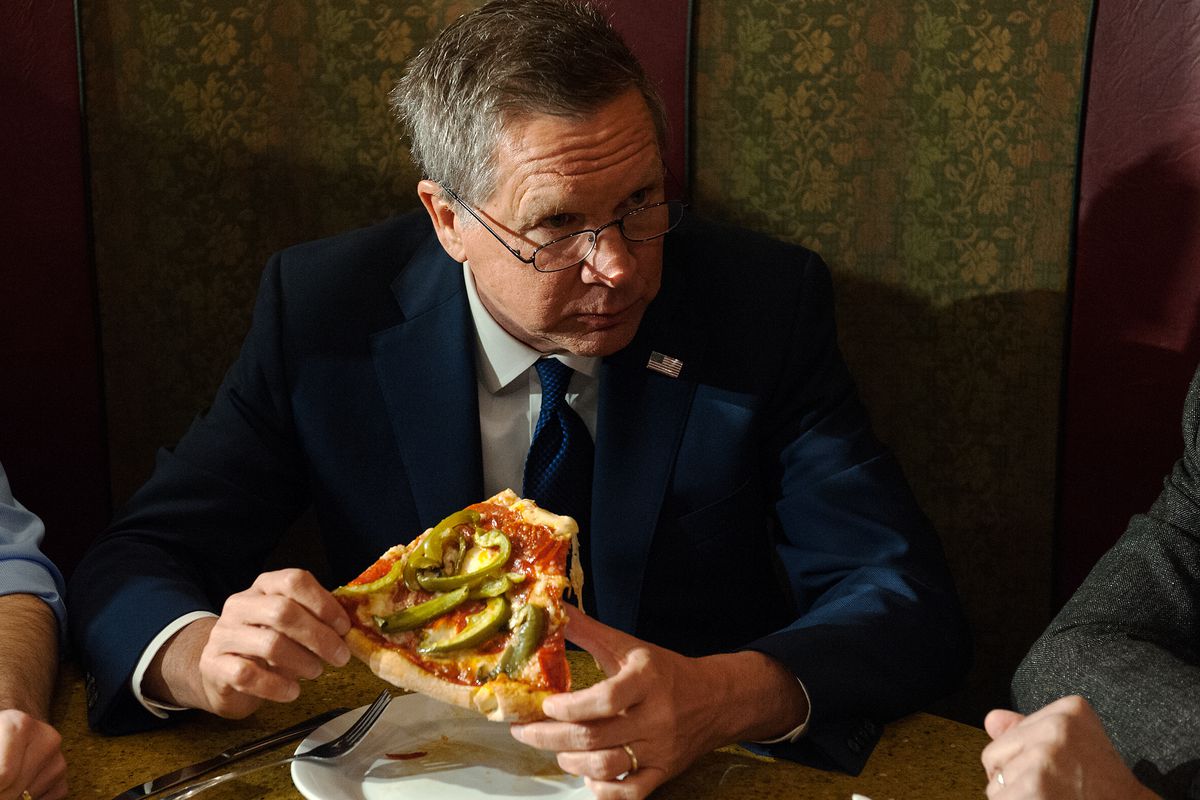 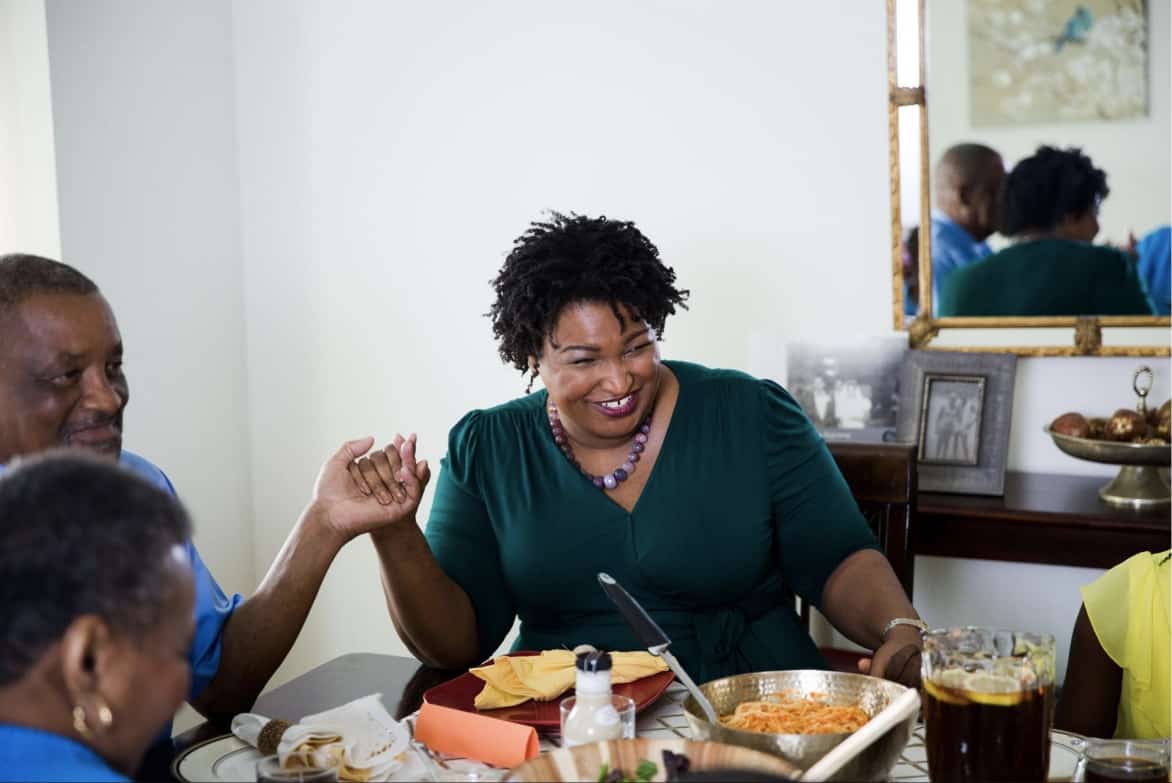 could use 1000 images
(one right, 999 wrong)
ate some pizza
John
600.465 - Intro to NLP - J. Eisner
57
S
NP
Which sentence came next?
S
S
S
VP
Don’t panic
Unfortunately for his campaign,he used a fork
She loved it
ate some pizza
John
600.465 - Intro to NLP - J. Eisner
58
(S,SQ)
S
NP
Question answering
S
S
S
VP
He is full
Because she doesn’t know
He is upset
SQ
ate some pizza
John
How does John feel now?
600.465 - Intro to NLP - J. Eisner
59
Part-of-speech tagging
N
V
P
D
N
Time flies like an arrow
600.465 - Intro to NLP - J. Eisner
60
(But what is part-of-speech tagging?)
Input:   the lead paint is unsafe
Output: the/Det lead/N paint/N is/V unsafe/Adj
The first statistical NLP task
Easy to evaluate (accuracy: what % of tags are correct?)
Part-of-speech tag = preterminal
So should “really” get tags as a side effect of parsing!
But that’s slow, and requires training trees
What if we only have taggings to train on?
Been done to death by different methods
Most model direct interactions among nearby words/tags
600.465 - Intro to NLP - J. Eisner
61
(Why?)
Input:   the lead paint is unsafe
Output: the/Det lead/N paint/N is/V unsafe/Adj


Text-to-speech (how do we pronounce “lead”?)
Lets you write regexps like (Det) Adj* N+ over the output
Preprocessing to speed up parser (but a little dangerous)
If you know the tag, you can back off to it in other tasks
600.465 - Intro to NLP - J. Eisner
62
Degree of Supervision
Supervised: Training corpus is tagged by humans
Unsupervised: Training corpus isn’t tagged
Partly supervised: 
Large untagged corpus + small tagged corpus
Or, large untagged corpus + a dictionary that lists possible tags for each word

We’ll start with the supervised case.
600.465 - Intro to NLP - J. Eisner
63
Current Performance (supervised)
Input:   the lead paint is unsafe
Output: the/Det lead/N paint/N is/V unsafe/Adj
How many of the tags are correct?
97-98% currently (for English Wall Street Journal)
Sounds good, but baseline is already 90%
“Baseline” means performance of a simpler method:
Tag every word with its most frequent tag (for OOV, it’s noun)
Equivalent to an HMM that has only tag unigrams, not bigrams
600.465 - Intro to NLP - J. Eisner
64
Neural part-of-speech tagging
Hmm – a longer sentence requires more predictions?
Let’s work up to that…
N
V
P
D
N
Time flies like an arrow
600.465 - Intro to NLP - J. Eisner
65
VP
VP
Intents and slot fillers
Alarm(delay=“20 minutes”, content=“turn off the rice”)
slot
slot
filler
filler
intent
Message
How do we predict thiscomplex structured output?
Break it into steps!
First predict the intent …
Alarm
Search
intent
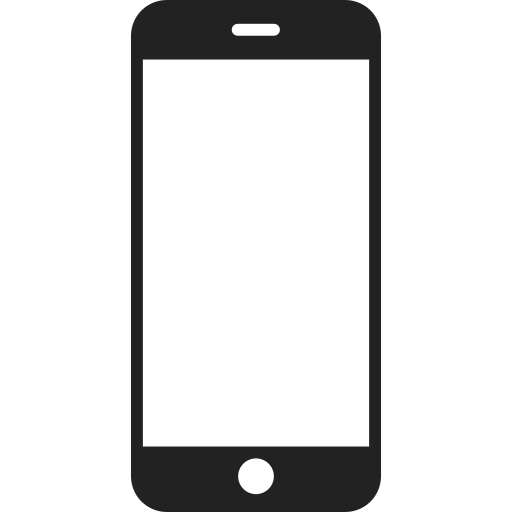 PP
Tell me to turn off the rice
in 20 minutes
600.465 - Intro to NLP - J. Eisner
66
VP
VP
Intents and slot fillers
Alarm(delay=“20 minutes”, content=“turn off the rice”)
slot
slot
filler
filler
intent
“20 minutes”
How do we predict thiscomplex structured output?
Break it into steps!
First predict the intent …
Alarm
delay
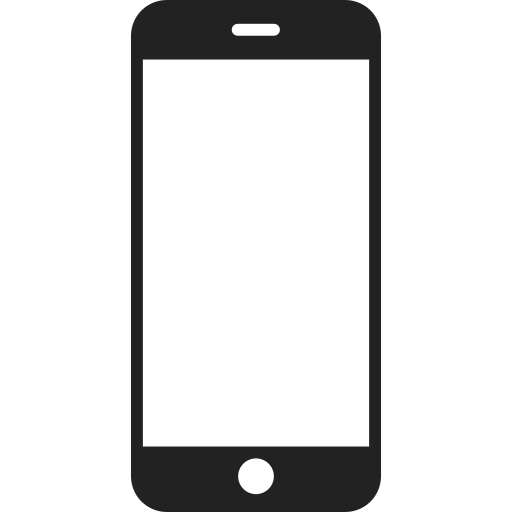 PP
Now feed the predictedintent and one of thatintent’s slots into another network that predicts the filler
Tell me to turn off the rice
in 20 minutes
600.465 - Intro to NLP - J. Eisner
67
VP
VP
Intents and slot fillers
Alarm(delay=“20 minutes”, content=“turn off the rice”)
slot
slot
filler
filler
intent
But how do we predict a string?
Could break that into steps too:one word at a time.
(Although in this case, we want to choose a substring of the input.Revisit this later.)
“turn off the rice”
Alarm
content
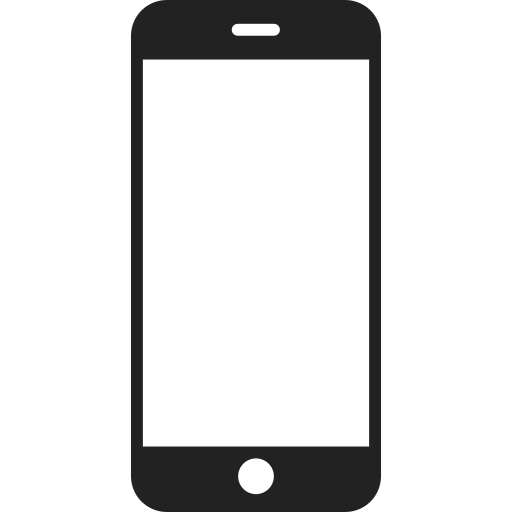 PP
Now feed the predictedintent and one of thatintent’s slots into another network that predicts the filler
Tell me to turn off the rice
in 20 minutes
600.465 - Intro to NLP - J. Eisner
68
Encoders and decoders
word2vec, seq2vec, tree2vec, … (encoders)
tree2seq = tree2vec + vec2seq  (encoder-decoder)
could be word sequence,
tree, image, …
Output
Might have output-specific design(e.g., decode a structure as a sequence of steps, or even by optimizing a function at runtime)
decoder
a vector (or maybe a collection of vectors associated with different parts of the input)
Learned representationof input, useful for output
Vector can also be used for similarity scoring
Might have input-specific design(recursive on tree, spatial convolution on image, …)
encoder
could be word sequence,
tree, image, …
Input
600.465 - Intro to NLP - J. Eisner
69
Encoders and decoders
Q: “Deep learning for NLP” – what’s special for NLP?

A: Nice encoders and decoders for linguistic structures
Words, sequences, recursive structures, cross-references, graphs, …
Decoder may involve a search algorithm to find a “best” output
Luckily, we’ve been studying linguistic structures & algorithms!

A: Clever ways of combining these to solve NLP tasks
600.465 - Intro to NLP - J. Eisner
70
Encoders and decoders
“Clever ways of combining these to solve NLP tasks”
Machine translation version 1: O(n2) encoders and decoders
Il s'énerve facilement
Ucaphuka msinya
他很容易生气
en-zh decoder
en-fr decoder
ru-xh decoder
en-zh encoder
en-fr encoder
ru-xh encoder
He gets upset easily
He gets upset easily
Он легко расстраивается
600.465 - Intro to NLP - J. Eisner
71
Encoders and decoders
“Clever ways of combining these to solve NLP tasks”
Machine translation version 2: O(n) encoders and decoders
He gets upset easily
Он легко расстраивается
Il s'énerve facilement
Ucaphuka msinya
他很容易生气
language-independent representation
ru decoder
en decoder
ru encoder
zh encoder
zh decoder
fr encoder
xh decoder
fr decoder
xh encoder
en encoder
He gets upset easily
Он легко расстраивается
Il s'énerve facilement
Ucaphuka msinya
他很容易生气
600.465 - Intro to NLP - J. Eisner
72
Encoders and decoders
“Clever ways of combining these to solve NLP tasks”
Machine translation version 3: 1 encoder, 1 decoder
他很容易生气
Produces Chinese because it detects [zh] in the encoding
universal decoder
representation neededfor output language
Extracts semantic info needed to produce Chinese
universal encoder
Unnecessary – just let encoder figure outwhat the language is?
[en] [zh] He gets upset easily
inputID
output ID
600.465 - Intro to NLP - J. Eisner
73
Encoders and decoders
“Clever ways of combining these to solve NLP tasks”
Can handle morphological reinflection similarly
b r o k e n
universal decoder
representation neededfor output inflection
universal encoder
[present_participle] [past_participle] b r e a k i n g
inputID
output ID
600.465 - Intro to NLP - J. Eisner
74
S
NP
Pretraining (transfer learning)
text-image similarity
object detection
backprop feedback
VP
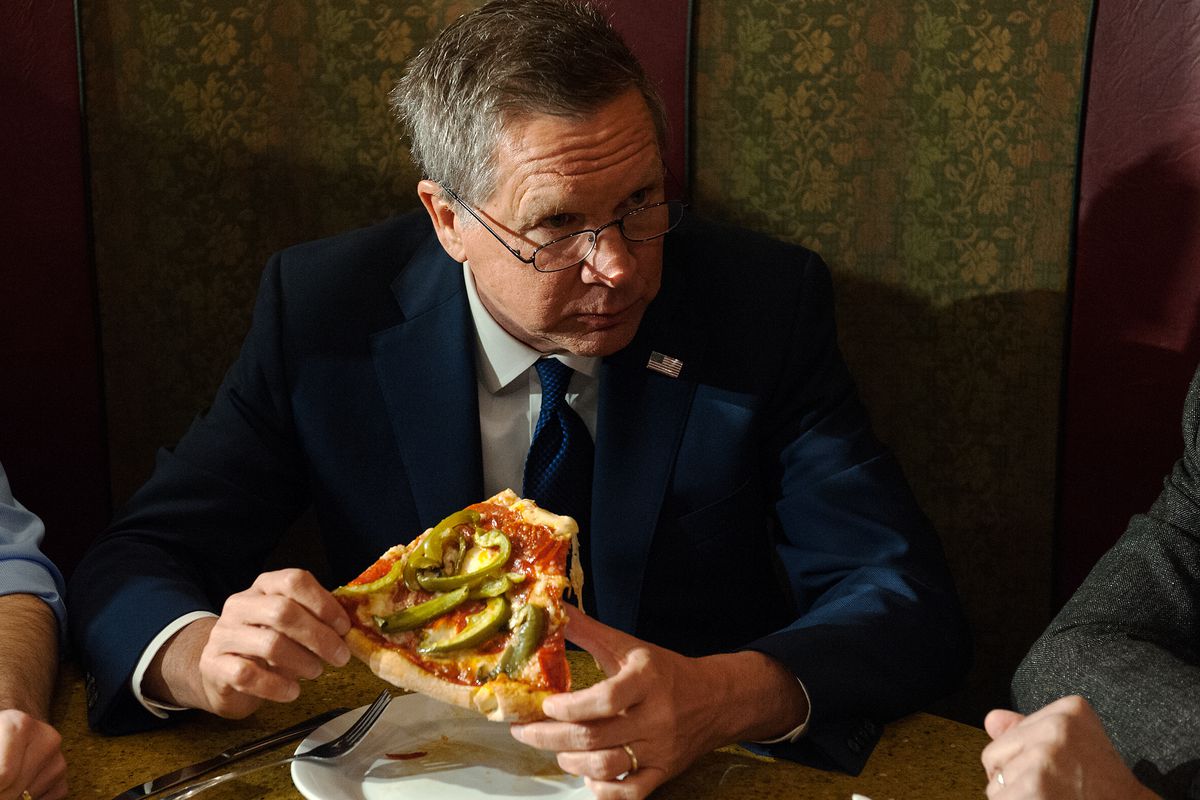 ate some pizza
John
600.465 - Intro to NLP - J. Eisner
75
S
NP
End-to-end training
text-image similarity
backprop feedback
backprop feedback
VP
So, the image encoder learns to encode just those features of the image that are useful for this task
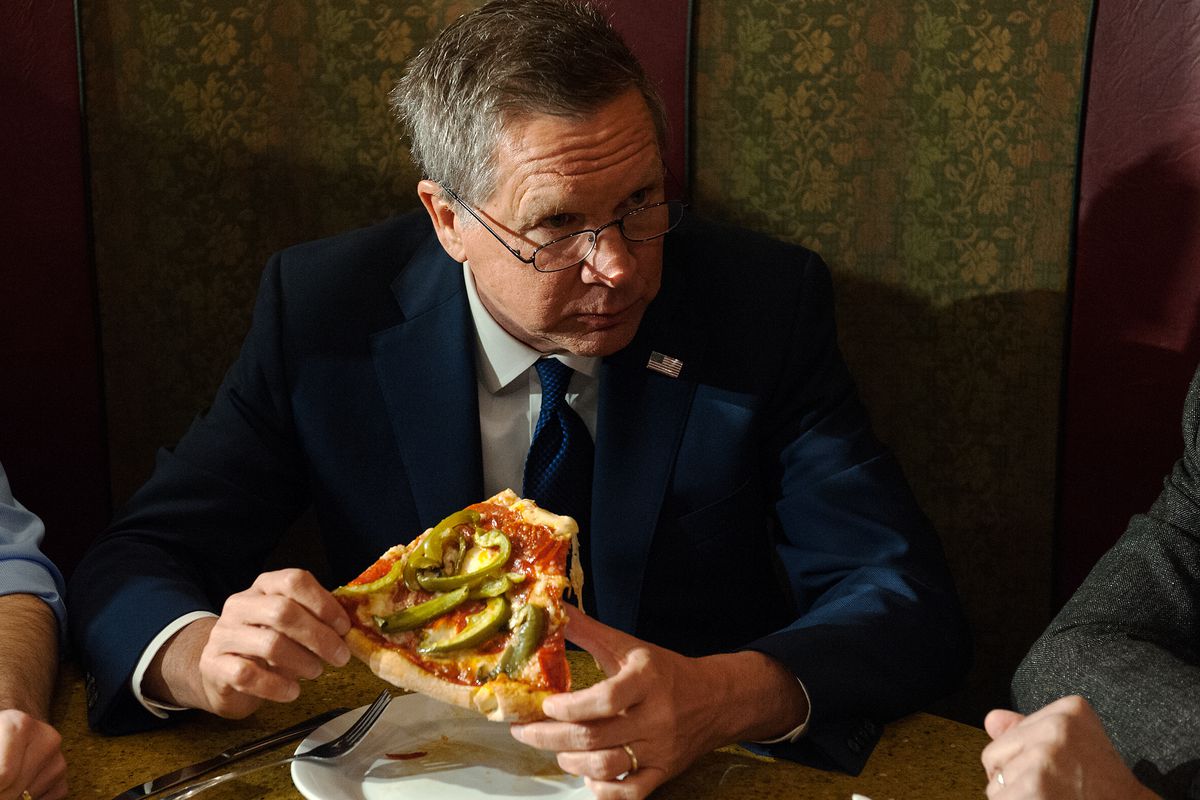 ate some pizza
John
600.465 - Intro to NLP - J. Eisner
76
Like backoff … task A is what we want, but task B is what we have more training data for
S
NP
Multitask learning – best of both worlds?
task B
backprop feedback
backprop feedback
backprop feedback
All params for both encoders and both tasks.
Some params are shared between the two tasks.
task A
ate some pizza
John
600.465 - Intro to NLP - J. Eisner
77
VP
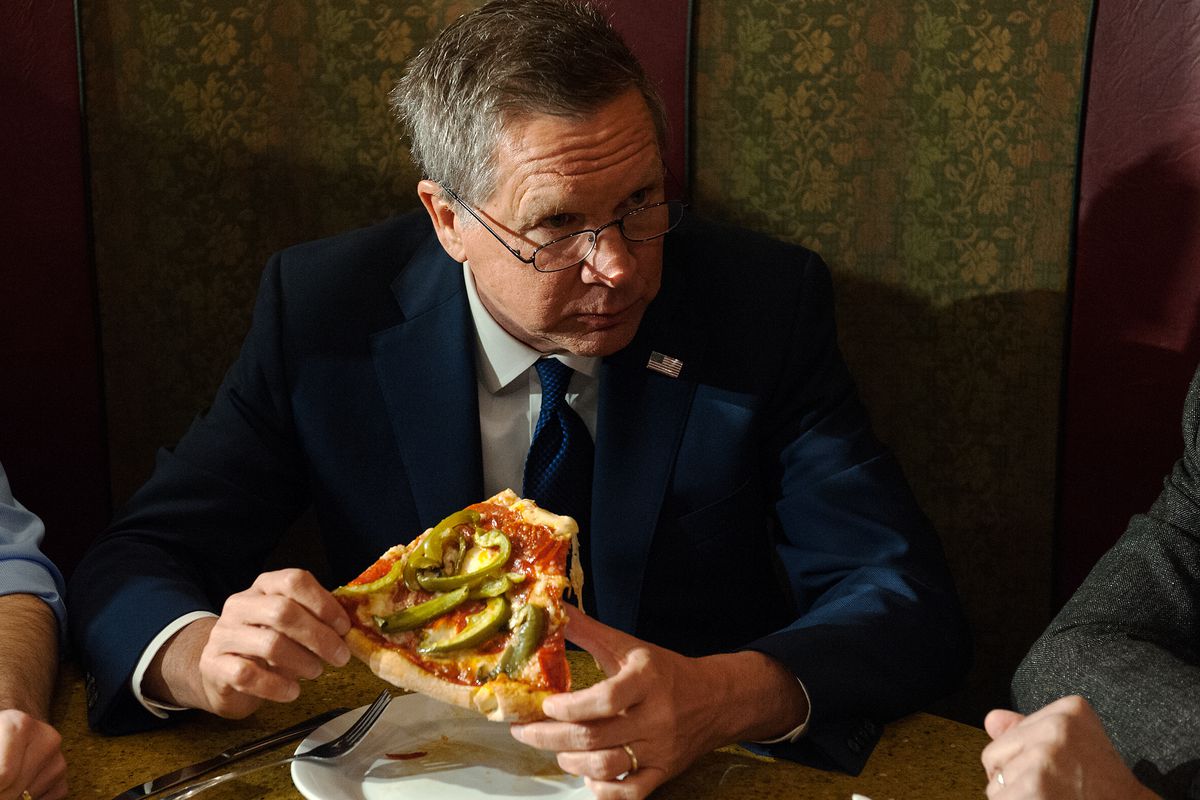 This also works when the two tasks are the same but on different data distributions (A=news, B=blogs)
Pretraining + Fine-Tuning
Self-supervised learning
For pretraining / multitasking, usually use a task with lots of free data, to learn an initial representation
Predict some part of the data from some other part
He gets upset easily
He gets upset easily
easily
upset
He upset get easily
He gets upset …
He gets ___ easily
He gets upset easily
denoising autoencoder
autoencoder
clozemodeling
languagemodeling
600.465 - Intro to NLP - J. Eisner
79
A very simple cloze model
Remember our vote prediction model?
Let’s use it to predict each token from one nearby token (“skip-gram”).
upset
D
A
R
He gets ___ easily
clozemodeling
Black
Asian
income
female
educated
600.465 - Intro to NLP - J. Eisner
80
A very simple cloze model
Remember our vote prediction model?
Let’s use it to predict each token from one nearby token (“skip-gram”).
upset
aardvark
upset
zebra
He gets ___ easily
clozemodeling
easily
aardvark
zymurgy
He
gets
600.465 - Intro to NLP - J. Eisner
81
A very simple cloze model
Remember our vote prediction model?
Let’s use it to predict each token from one nearby token (“skip-gram”).
upset
aardvark
upset
zebra
He gets ___ easily
one-hot word vector
(0,0,0,1,0)
clozemodeling
easily
aardvark
zymurgy
He
gets
600.465 - Intro to NLP - J. Eisner
82
A very simple cloze model
Remember our vote prediction model?
Let’s use it to predict each token from one nearby token (“skip-gram”).
upset
aardvark
upset
zebra
word embedding!
(= “He” row of V)
He gets ___ easily
one-hot word vector
(0,0,0,1,0)
clozemodeling
easily
aardvark
zymurgy
He
gets
600.465 - Intro to NLP - J. Eisner
83
A very simple cloze model
Remember our vote prediction model?
Let’s use it to predict each token from one nearby token (“skip-gram”).
upset
aardvark
upset
zebra
He gets ___ easily
one-hot word vector
(0,0,1,0,0)
clozemodeling
easily
aardvark
zymurgy
He
gets
600.465 - Intro to NLP - J. Eisner
84
similarity of two 6-dim vectors whose dims represent learned properties of the words
(how much does y provide 6 things that x wants?)
A very simple cloze model
upset
aardvark
upset
zebra
He gets ___ easily
one-hot word vector
(0,0,1,0,0)
clozemodeling
easily
aardvark
zymurgy
He
gets
600.465 - Intro to NLP - J. Eisner
85
similarity of two 6-dim vectors whose dims represent learned properties of the words
(how much does y provide 6 things that x wants?)
A very simple cloze model
In practice, both skip-gram and CBOW usually use 5 preceding words + 5 following words as predictors
upset
aardvark
upset
zebra
He gets ___ easily
clozemodeling
easily
easily
easily
aardvark
aardvark
aardvark
zymurgy
zymurgy
zymurgy
He
He
He
gets
gets
gets
600.465 - Intro to NLP - J. Eisner
86
Encoders and decoders
word2vec, seq2vec, tree2vec, … (encoders)
tree2seq = tree2vec + vec2seq  (encoder-decoder)
could be word sequence,
tree, image, …
Output
Might have output-specific design(e.g., decode a structure as a sequence of steps, or even by optimizing a function at runtime)
decoder
a vector (or maybe a collection of vectors associated with different parts of the input)
Learned representationof input, useful for output
Vector can also be used for similarity scoring
Might have input-specific design(recursive on tree, spatial convolution on image, …)
encoder
could be word sequence,
tree, image, …
Input
600.465 - Intro to NLP - J. Eisner
87
Encoders and decoders
So, how do we devise these for linguistic structures,not just input and output words?
could be word sequence,
tree, image, …
Output
Might have output-specific design(e.g., decode a structure as a sequence of steps, or even by optimizing a function at runtime)
decoder
a vector (or maybe a collection of vectors associated with different parts of the input)
Learned representationof input, useful for output
Vector can also be used for similarity scoring
Might have input-specific design(recursive on tree, spatial convolution on image, …)
encoder
could be word sequence,
tree, image, …
Input
600.465 - Intro to NLP - J. Eisner
88
S
NP
Remember our tree encoder …
Single vector that tries to encode the whole sentence 
(or at least what we need to know about the sentence)
Embeddings and transformations lead to predictions, and are all learned by backpropfrom correct answers
VP
Det
Every
N
nation
T
-s
VP
VP
want
S
NP
Joe
VP
T
to
VP
NP
Jill
V
love
600.465 - Intro to NLP - J. Eisner
89
S
NP
Did we need the nonterminals?
VP
Det
Every
N
nation
T
-s
VP
VP
want
S
I was already using simplified nonterms
No attributes like plurality and tense … just assume that some dimensions of the embedding learn toencode any relevant attributes (derived from children)
So could we just use nonterm P everywhere?
NP
Joe
VP
T
to
VP
NP
Jill
V
love
600.465 - Intro to NLP - J. Eisner
90
Did we need the nonterminals?
P
P
P
P
P
P
P
P
P
P
P
Every
nation
-s
P
P
want
I was already using simplified nonterms
No attributes like plurality and tense … just assume that some dimensions of the embedding learn toencode any relevant attributes (derived from children)
So could we just use nonterm P everywhere?
As if we had written P[category=NP, num=plural]
And … do we even need the tree structure?
Joe
P
to
P
Jill
love
600.465 - Intro to NLP - J. Eisner
91
seq2vec: Encoding text without a parser
Just use a left-branching tree for every sentence
T (“tag”) is the only preterminal
P (“prefix”) is the only other nonterminal
ROOT  P
P  P T
P  
T  Jill
encodes whole sentenceincluding EOS
encodes empty prefix (like BOS)
encodes prefix “Every nation wants”
P
P
P
P
P
P
P
P
ROOT

T
T
T
T
T
T
T
wants
Joe
to
love
Every
nation
Jill
600.465 - Intro to NLP - J. Eisner
92
[Speaker Notes: Show how this turns into h0, h1, …
H4]
Better known as an RNN(recurrent neural network)
ROOT
P
P
P
P
P
P
P
P

T
T
T
T
T
T
T
Every    nation    wants      Joe        to        love       Jill
600.465 - Intro to NLP - J. Eisner
93
Better known as an RNN(recurrent neural network)
Variants may make some phenomena easier to learn(idea is to give the lower/earliervectors a more direct additive influence on the final answer, so that it’s easier to see how to adjust them)
Every    nation    wants      Joe        to        love       Jill
EOS
600.465 - Intro to NLP - J. Eisner
94
[Speaker Notes: LSTM basically has horizontal residual connections.  But we interpolate the previous time step with the current update (alpha, beta), and then pass through another nonlinearity and a gate (gamma).  Furthermore, alpha, beta, and gamma are all computed unitwise in the same way as the current update but with different parameters.]
Predict property of sentence
E.g., sentiment or topic(s) as before
single vector that encodes the whole sentence
negative
positive
neutral
Every    nation    wants      Joe        to        love       Jill
EOS
600.465 - Intro to NLP - J. Eisner
95
Other possible properties of the prefix include: length, sentiment, whether it contains a verb …
Predict property of prefix
E.g., part-of-speech tag of the last word of the prefix (“RNN tagger”)
Verb
Det
…
Every    nation    wants      Joe        to        love       Jill
EOS
600.465 - Intro to NLP - J. Eisner
96
Predict property of prefix
E.g., part-of-speech tag of the last word of the prefix (“RNN tagger”)
BOS
Every    nation    wants      Joe        to        love       Jill
EOS
600.465 - Intro to NLP - J. Eisner
97
Predict property of prefix
E.g., part-of-speech tag of the last word of the prefix (“RNN tagger”)
BOS
Det
Every    nation    wants      Joe        to        love       Jill
Every
EOS
600.465 - Intro to NLP - J. Eisner
98
Predict property of prefix
E.g., part-of-speech tag of the last word of the prefix (“RNN tagger”)
Note: Each animated step is a separate training example
BOS
Det
Noun
Every    nation    wants      Joe        to        love       Jill
Every    nation
EOS
600.465 - Intro to NLP - J. Eisner
99
Predict property of prefix
E.g., part-of-speech tag of the last word of the prefix (“RNN tagger”)
Note: Each animated step is a separate training example
BOS
Det
Noun
Verb
Every    nation    wants
Every    nation    wants      Joe        to        love       Jill
EOS
600.465 - Intro to NLP - J. Eisner
100
Predict property of prefix
E.g., part-of-speech tag of the last word of the prefix (“RNN tagger”)
Note: Each animated step is a separate training example
BOS
Det
Noun
Verb
Noun
Every    nation    wants      Joe
Every    nation    wants      Joe        to        love       Jill
EOS
600.465 - Intro to NLP - J. Eisner
101
Predict property of prefix
E.g., part-of-speech tag of the last word of the prefix (“RNN tagger”)
Note: Each animated step is a separate training example
BOS
Det
Noun
Verb
Noun
Aux
Every    nation    wants      Joe
Every    nation    wants      Joe        to        love       Jill
EOS
600.465 - Intro to NLP - J. Eisner
102
Predict property of prefix+suffix
“bidirectional RNN (BiRNN) tagger”
Verb
Every    nation    wants      Joe
Every    nation    wants      Joe        to        love        Jill
EOS
BOS
600.465 - Intro to NLP - J. Eisner
103
Predict property of prefix+suffix
“bidirectional RNN (BiRNN) tagger”
Noun
Every    nation    wants      Joe
Every    nation    wants      Joe        to        love        Jill
EOS
BOS
600.465 - Intro to NLP - J. Eisner
104
Predict property of prefix
How about predicting next word?
Hey, that’s language modeling!
Joe
Every    nation    wants      Joe        to        love       Jill
Every    nation    wants
EOS
600.465 - Intro to NLP - J. Eisner
105
Predict property of prefix
How about predicting next word?
Hey, that’s language modeling!
Joe
to
Every    nation    wants      Joe        to        love       Jill
Every    nation    wants      Joe
EOS
600.465 - Intro to NLP - J. Eisner
106
Predict property of prefix
Joe
to
love
Every    nation    wants      Joe        to        love       Jill
EOS
600.465 - Intro to NLP - J. Eisner
107
Predict property of prefix
love
Joe
to
love
learned output embedding
Just like word2vec, must learn word embeddings to convert discrete words to/from continuous vectors.

(Could even pretrain the word embeddings with the simpler/faster CBOW or skip-gram model …)
learned input embedding
=
Every    nation    wants      Joe        to        love       Jill
600.465 - Intro to NLP - J. Eisner
108
to
Language modeling as a pretraining task
love
Aux
Every    nation    wants      Joe
Every    nation    wants      Joe        to        love        Jill
EOS
BOS
This is a great pretraining task!
A great language model would capture all influences on the next word
Syntax, semantics, topic, style, world knowledge, …  
So hidden state probably encodes a lot about the prefix
And especially the word it just saw
600.465 - Intro to NLP - J. Eisner
109
Or pretrain two language models
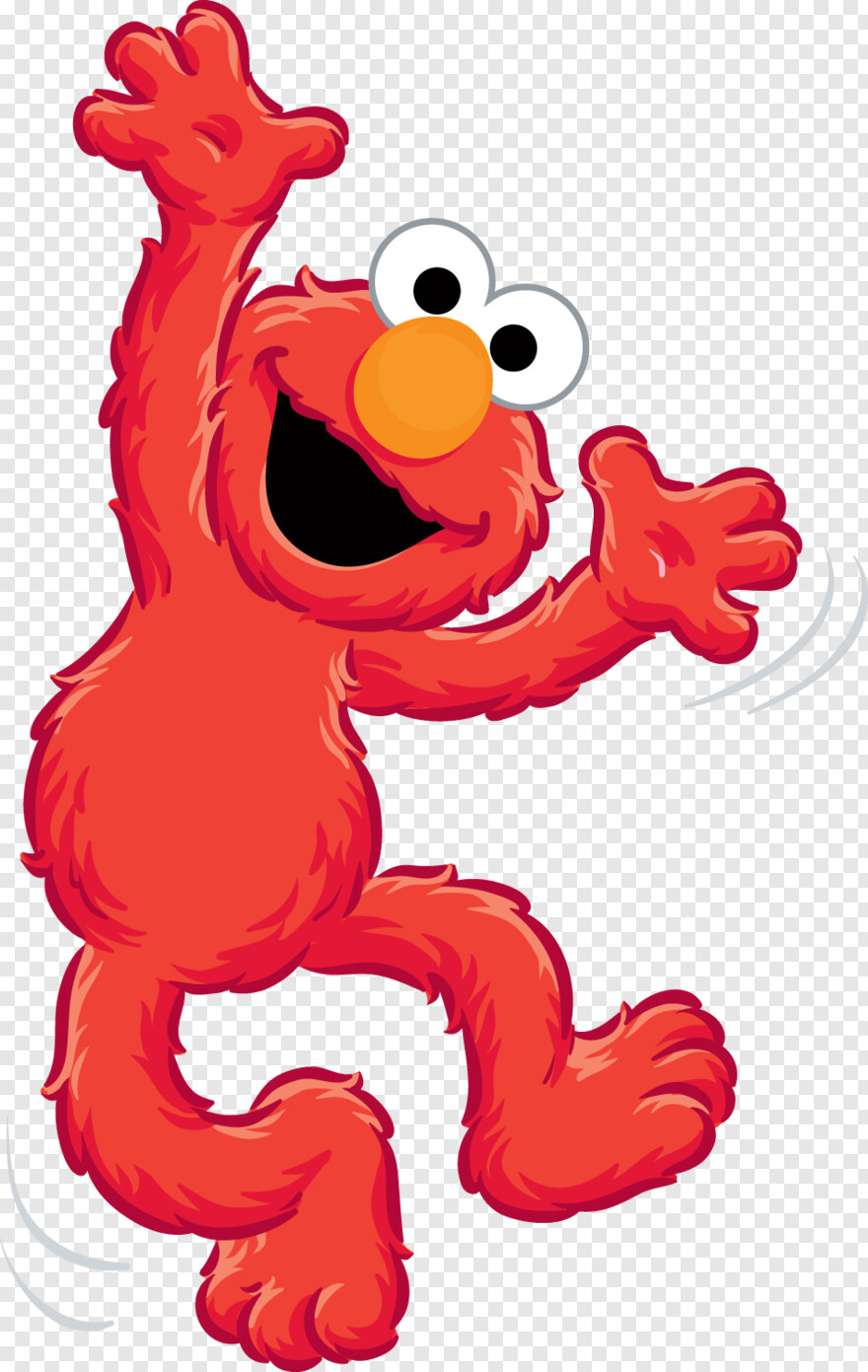 ELMo (“Embeddings from Language Models”) - 2018
love
Joe
Aux
Every    nation    wants      Joe
Every    nation    wants      Joe        to        love        Jill
EOS
BOS
600.465 - Intro to NLP - J. Eisner
110
Or pretrain on the cloze task
Cloze design trains left-to-right and right-to-left hidden states that work together in predicting the cloze word
Aux
Every    nation    wants      Joe
Every    nation    wants      Joe        to        love        Jill
EOS
BOS
600.465 - Intro to NLP - J. Eisner
111
seq2seq: LM as a decoder
decoder
pesces
Los
This “structured decoder” produces a whole string, one step at a time.  It has internal hidden states.
Alternative view: those states encode mixed prefixes ([en] [es] Fish swim EOS Los pesces), and decoder just predicts a word (nadan).
nadan
EOS
pesces
Los
nadan
[en]       [es]       Fish      swim      EOS
BOS
input ID
output ID
decoder may have separate parameters
encoder
600.465 - Intro to NLP - J. Eisner
112
seq2seq: LM as a decoder
summary
He gets upset easily
Los peces nadan
news story
He upset get easily
[en] [es] Fish swim
document summarization
denoising autoencoder
(e.g., BART: useful for pretraining other seq2seq tasks)
machine translation
600.465 - Intro to NLP - J. Eisner
113
Many structure prediction problems can be reduced to sequence prediction
Alarm ( delay  =  “  20 minutes  ”  ,  content  =   “  turn off the rice  ”   )
Tell me in 20 minutes to turn off the rice
600.465 - Intro to NLP - J. Eisner
114
Many structure prediction problems can be reduced to sequence prediction
( VP ( VP ( V tell ) ( NP me ) ) ( PP ( P in ) ( NP ( Det 20 ) ( N minutes ) ) ) …
Tell me in 20 minutes to turn off the rice
600.465 - Intro to NLP - J. Eisner
115
Many structure prediction problems can be reduced to sequence prediction
Serialize the structure:
( VP ( VP ( V tell ) ( NP me ) ) ( PP ( P in ) ( NP ( Det 20 ) ( N minutes ) ) ) …
Often nice to serialize as a sequence of structure-building operations:
tell V/1 me NP/1 VP/2 in P/1 20 Det/1 minutes N/1 NP/2 PP/2 …
tell
tell V/1
tell V/1 me
tell V/1 me NP/1
tell V/1 me NP/1 VP/2
tell V/1 me NP/1 VP/2 in
tell V/1 me NP/1 VP/2 in P/1
tell V/1 me NP/1 VP/2 in P/1 20
tell V/1 me NP/1 VP/2 in P/1 20 Det/1
tell V/1 me NP/1 VP/2 in P/1 20 Det/1 minutes
tell V/1 me NP/1 VP/2 in P/1 20 Det/1 minutes N/1
tell V/1 me NP/1 VP/2 in P/1 20 Det/1 minutes N/1 NP/2
tell V/1 me NP/1 VP/2 in P/1 20 Det/1 minutes N/1 NP/2 PP/2 …
stack
Det
Det
in
20
N
N
N
N
Det
Det
tell
V
NP
V
NP
P
P
VP
NP
NP
me
minutes
PP
We predict this operation(“complete a PP”) using a neural LM.
in
20
minutes
minutes
minutes
minutes
minutes
tell
me
tell
me
in
20
20
in
20
20
So the logits for possible operations here are derived from an encoding of all the previous operations and/or the structures they built.
600.465 - Intro to NLP - J. Eisner
116
Many structure prediction problems can be reduced to sequence prediction
Serialize the structure:
( VP ( VP ( V tell ) ( NP me ) ) ( PP ( P in ) ( NP ( Det 20 ) ( N minutes ) ) ) …
Often nice to serialize as a sequence of structure-building operations:


This is a “shift/reduce” system (previously used for deterministic parsing).
tell V/1 me NP/1 VP/2 in P/1 20 Det/1 minutes N/1 NP/2 PP/2 …
What if we predict illegal actions or unbalanced parens?
tell V/1 me NP/1 VP/2 in P/1 20 Det/1 minutes N/1 NP/2 VP/2 …

tell V/1 me NP/1 VP/2 S/2 in P/1 20 Det/1 minutes N/1 NP/2 PP/2 …

( VP ( VP ( V tell ) ( NP me ) ) ( VP ( P in ) ( NP ( Det 20 ) ( N minutes ) ) )

( VP ( VP ( V tell ) ( NP me ) ) ) ( PP ( P in ) ( NP ( Det 20 ) ( N minutes ) ) )
no rule VP  P NP
stack has size 1, so can’t combine top 2 elements with S/2
no rule VP  VP VP
right paren doesn’t match any left paren
600.465 - Intro to NLP - J. Eisner
117
Many structure prediction problems can be reduced to sequence prediction
Serialize the structure:
( VP ( VP ( V tell ) ( NP me ) ) ( PP ( P in ) ( NP ( Det 20 ) ( N minutes ) ) ) …
Often nice to serialize as a sequence of structure-building operations:


This is a “shift/reduce” system (previously used for deterministic parsing).
tell V/1 me NP/1 VP/2 in P/1 20 Det/1 minutes N/1 NP/2 PP/2 …
What if we predict illegal actions or unbalanced parens?
Then we won’t be able to deserialize the predicted sequence into a tree
Just hope we learn from data to avoid this?  Or find the highest-prob legal sequence?
Alternative: decode tree by choosing legal CFG rules top-down(instead of symbols left-to-right); just as we encoded trees bottom-up
How does seq2seq parser copy words from input seq to output seq?
Enable decoder to choose and copy any input token (“pointer network”)
Or, do tagging rather than seq2seq (next slide!)
600.465 - Intro to NLP - J. Eisner
118
Many structure prediction problems can actually be reduced to tagging
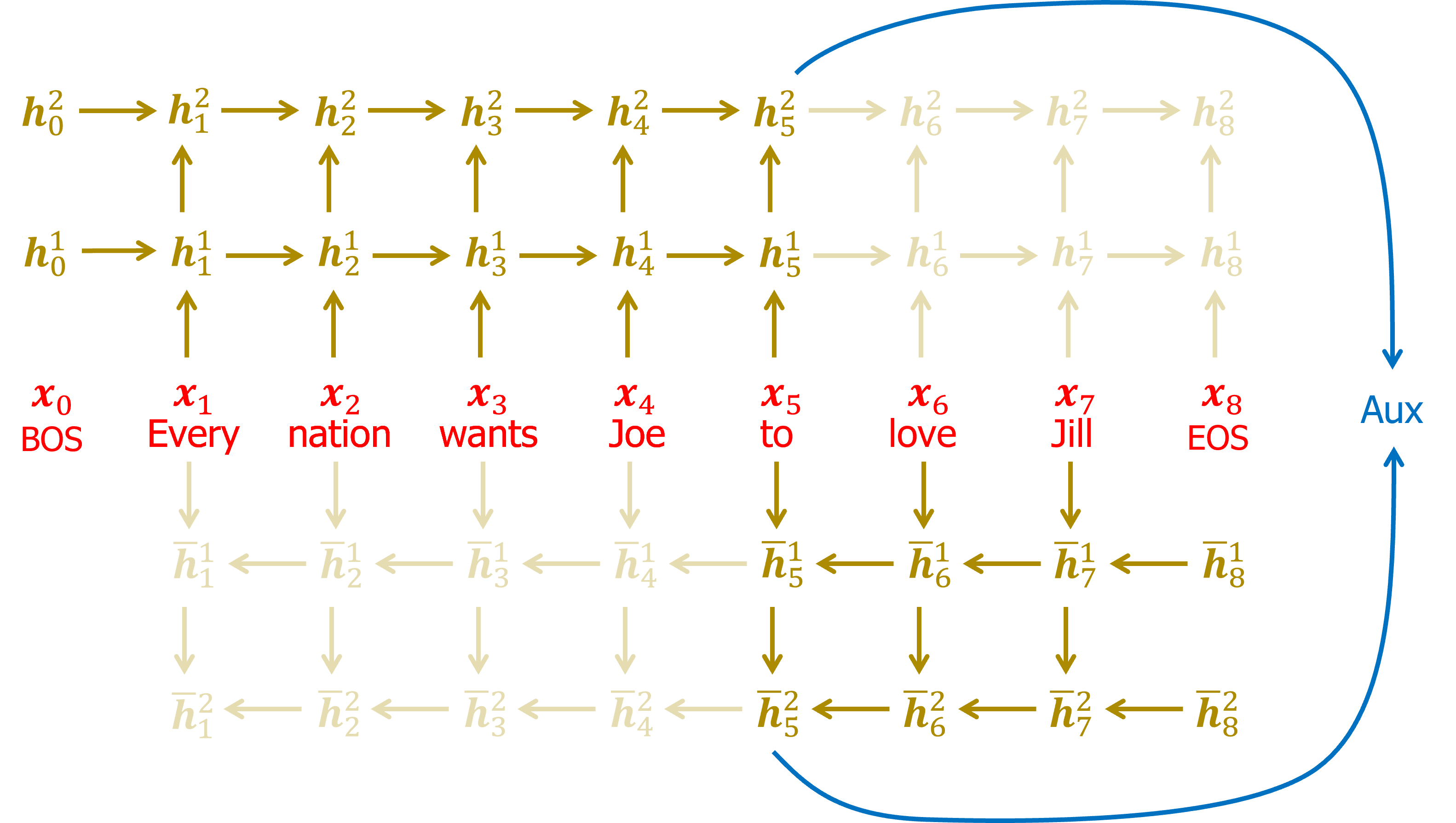 N
V
P
D
N
Time flies like an arrow
600.465 - Intro to NLP - J. Eisner
119
Many structure prediction problems can actually be reduced to tagging
Alarm(delay=“20 minutes”, content=“turn off the rice”)
slot
slot
filler
filler
intent
Alarm
Bdelay
Idelay
Bcontent
Icontent
Icontent
Icontent
O
Tell  me  in  20  minutes  to  turn   off    the    rice    EOS
O
O
O
Chunking by “BIO” tagging
Bslot begins a chunk (filler)
Islot is inside that chunk
O is outside all chunks
Chunks can’t overlap
We’re really tagging the input with structure-building operations.
Tagging a word says how to incorporate that word into the structure.
600.465 - Intro to NLP - J. Eisner
120
Many structure prediction problems can actually be reduced to tagging
Seems difficult to do parsing as tagging
A word token that ends 3 constits requires a triple tag
How about a word token that ends 8 constits? Or more?
Need large or infinite tagset (if you want to allow all possible trees)
Human-readable seq – copy input to output, insert brackets
( VP ( VP ( V tell ) ( NP me ) ) ( PP ( P in ) ( NP ( Det 20 ) ( N minutes ) ) ) …
Seq of shift/reduce operations
tell V/1 me NP/1 VP/2 in P/1 20 Det/1 minutes N/1 NP/2 PP/2 …
Tag words with reduce operations
V/1     NP/1,VP/2     P/1     Det/1       N/1,NP/2,PP/2 …
tell          me           in        20              minutes      …
600.465 - Intro to NLP - J. Eisner
121
Many structure prediction problems can actually be reduced to tagging
Seems difficult to do parsing as tagging
Clever solution!  TetraTagging can construct any CNF tree (binary)
n-word sentence has n preterminals: each tags its word
+ n-1 binary nonterminals: each tags its constituent’s split point                                                                        (not end point!)
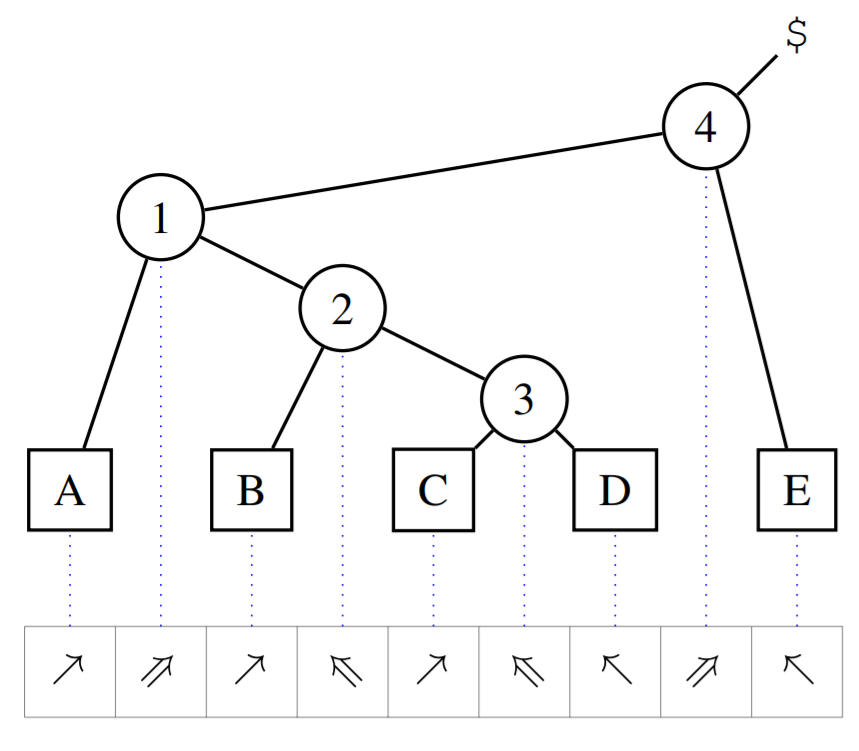 S
NP
N
Tag using e.g. a BiRNN.  
The tagging contains all the info you need to build the original tree.
Some taggings don’t give any tree, but there’s an easy O(dn) dynamic programming algorithm to find the best tagging that gives a tree of depth ≤ d.
PP
2n - 1 tags for the 2n - 1 nodes in the binary tree. 
Each tag also indicates whether its node is a left or a right child.
Det
N
P
NP
VP
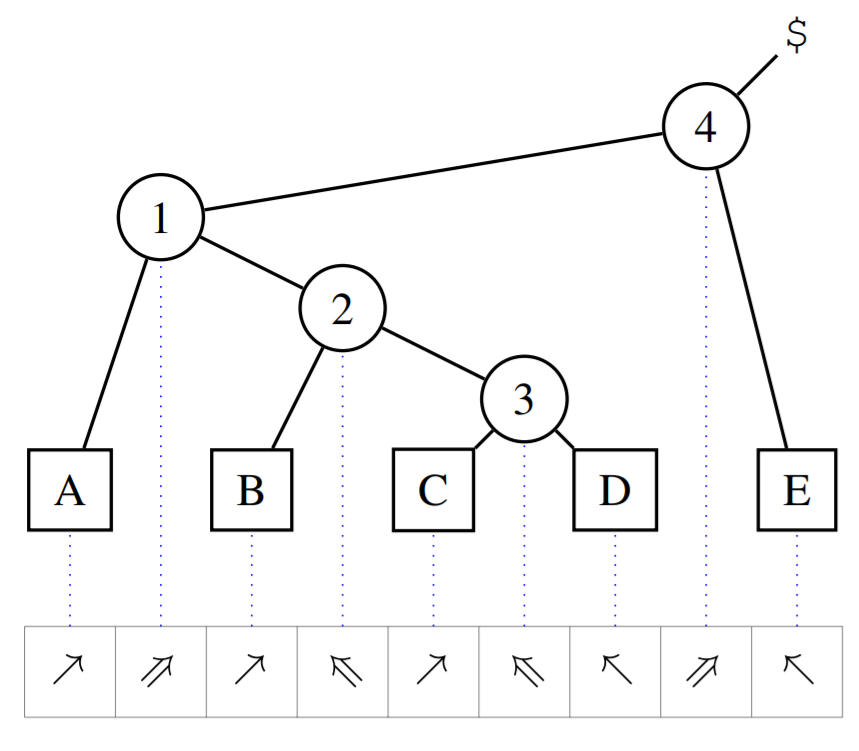 NP        N        PP        S
Det       N       P        NP     VP
the      rain       in       Spain   falls
600.465 - Intro to NLP - J. Eisner
122
Decoding: What does our model predict?
600.465 - Intro to NLP - J. Eisner
123
Remember seq2seq architecture
decoder
gets
He
upset
easily
gets
He
upset
Il          s’      énerve  facilement  EOS
BOS
decoder may have separate parameters
encoder
600.465 - Intro to NLP - J. Eisner
124
…
…
upset/0.3
He gets upset easily
is/0.45
easily/0.2
gets/0.2
…
the/0.1
may/0.1
fr-en decoder
…
…
He/0.4
…
is/0.6
…
It/0.4
gets/0.1
…
Often/0.1
fr-en encoder
he/0.5
…
it/0.3
…
Il s'énerve facilement
…
600.465 - Intro to NLP - J. Eisner
125
Exact argmax decoder
Find the path with highest overall prob
Search all the paths (?!)
…
…
upset/0.3
is/0.45
easily/0.2
gets/0.2
…
the/0.1
may/0.1
…
…
He/0.4
is/0.6
…
It/0.4
gets/0.1
…
Often/0.1
he/0.5
…
it/0.3
…
…
600.465 - Intro to NLP - J. Eisner
126
Greedy decoder
Always pick the most probable next word
…
…
upset/0.3
is/0.45
easily/0.2
gets/0.2
…
the/0.1
may/0.1
…
…
He/0.4
is/0.6
…
It/0.4
gets/0.1
…
Often/0.1
he/0.5
…
it/0.3
…
…
600.465 - Intro to NLP - J. Eisner
127
Greedy decoder
Always pick the most probable next word
…
…
upset/0.3
is/0.45
easily/0.2
gets/0.2
…
the/0.1
may/0.1
…
…
He/0.4
is/0.6
…
It/0.4
gets/0.1
…
Often/0.1
he/0.5
…
it/0.3
…
…
600.465 - Intro to NLP - J. Eisner
128
Beam search decoder
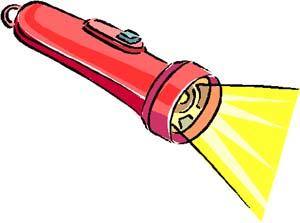 Approximate the argmax
Search from left to right
At each step, prune back to top k pathsand then extendonly those
(k=2 shown)
…
…
upset/0.3
is/0.45
easily/0.2
gets/0.2
…
the/0.1
may/0.1
…
…
He/0.4
is/0.6
…
It/0.4
gets/0.1
…
Often/0.1
he/0.5
…
it/0.3
…
…
600.465 - Intro to NLP - J. Eisner
129
Beam search decoder
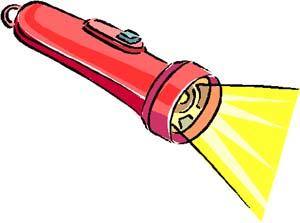 Approximate the argmax
Search from left to right
At each step, prune back to top k pathsand then extendonly those
(k=2 shown)
…
…
upset/0.3
is/0.45
easily/0.2
gets/0.2
…
the/0.1
may/0.1
…
…
He/0.4
is/0.6
…
It/0.4
gets/0.1
…
Often/0.1
he/0.5
…
it/0.3
…
…
600.465 - Intro to NLP - J. Eisner
130
Beam search decoder
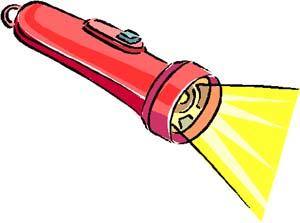 Approximate the argmax
Search from left to right
At each step, prune back to top k pathsand then extendonly those
(k=2 shown)
…
…
upset/0.3
is/0.45
easily/0.2
gets/0.2
…
the/0.1
may/0.1
…
…
He/0.4
is/0.6
…
It/0.4
gets/0.1
…
Often/0.1
he/0.5
…
it/0.3
…
…
600.465 - Intro to NLP - J. Eisner
131
Beam search decoder
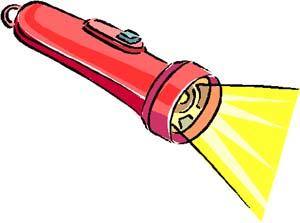 Approximate the argmax
Search from left to right
At each step, prune back to top k pathsand then extendonly those
(k=2 shown)
…
…
upset/0.3
is/0.45
easily/0.2
gets/0.2
…
the/0.1
may/0.1
…
…
He/0.4
is/0.6
…
It/0.4
gets/0.1
…
Often/0.1
he/0.5
…
it/0.3
…
…
600.465 - Intro to NLP - J. Eisner
132
Beam search decoder
For t = 1, 2, 3, …:
Extend our k hypotheses, all of length t-1
Many possible extensions for each
Keep the best k of the length-t hypotheses
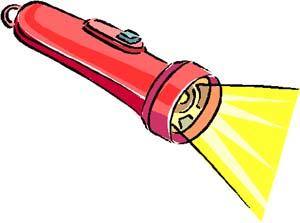 Approximate the argmax
Search from left to right
At each step, prune back to top k pathsand then extendonly those
k=1 is just greedy
O(nkV) runtime
But, GPU parallelism
After EOS, continue withEOS EOS EOS … with prob 1, so short string can stay alive
(k=2 shown)
…
…
upset/0.3
is/0.45
easily/0.2
gets/0.2
…
the/0.1
may/0.1
…
…
He/0.4
is/0.6
…
It/0.4
gets/0.1
…
Often/0.1
he/0.5
…
it/0.3
…
…
600.465 - Intro to NLP - J. Eisner
133
Independent decoder
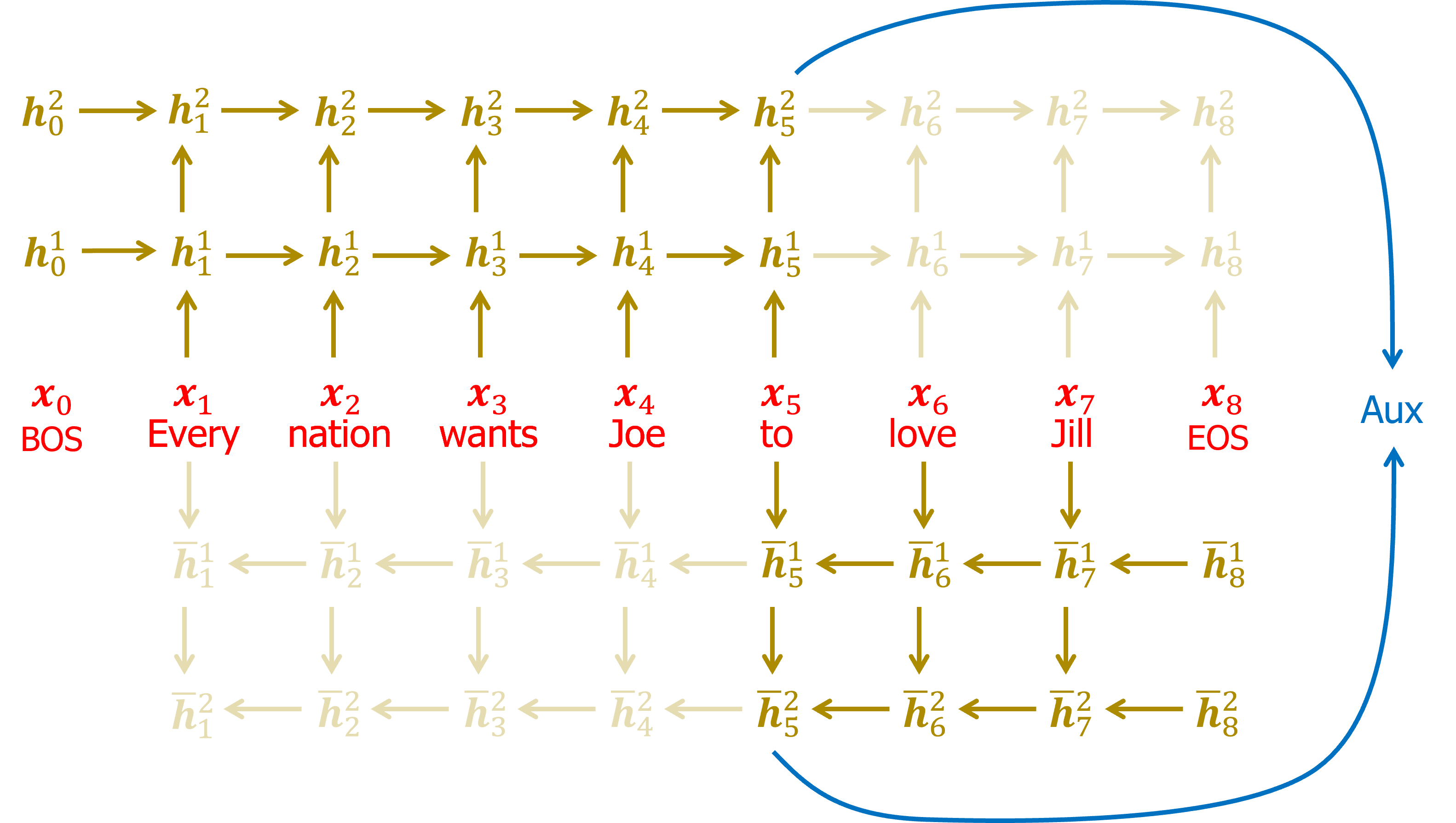 600.465 - Intro to NLP - J. Eisner
134
Independent decoder
600.465 - Intro to NLP - J. Eisner
135
Dynamic programming decoder
600.465 - Intro to NLP - J. Eisner
136
Score each emission with BiRNN
Every    nation    wants      Joe        to        love        Jill
Every    nation    wants      Joe
Aux
EOS
BOS
600.465 - Intro to NLP - J. Eisner
137
Score each transition with BiRNN
Could pretrain on another task, like language modeling
to
love
Every    nation    wants      Joe        to        love        Jill
Every    nation    wants      Joe
Aux V
EOS
BOS
600.465 - Intro to NLP - J. Eisner
138
Dynamic programming decoder
Dynamic programming is also useful when we have hard constraints on a legal tag sequence
So independent tagging could give an illegal sequence

E.g., chunking by “BIO” tagging:
Bslot begins a chunk (filler)
Islot is inside that chunk
O is outside all chunks
Bigram constraint: Islot can only follow Bslot or Islot 

E.g., TetraTagging (not all tag sequences yield a tree)
600.465 - Intro to NLP - J. Eisner
139
Stochastic decoder
Always pick a random next word!
Lets you know what themodel thinks is plausible
So good to try out,but unpredictable
…
…
upset/0.3
is/0.45
easily/0.2
gets/0.2
…
the/0.1
may/0.1
…
…
He/0.4
is/0.6
…
It/0.4
gets/0.1
…
Often/0.1
he/0.5
it/0.3
…
…
…
600.465 - Intro to NLP - J. Eisner
140
Minimum Bayes Risk decoder
…
…
upset/0.3
is/0.45
easily/0.2
gets/0.2
…
the/0.1
may/0.1
…
…
He/0.4
is/0.6
…
It/0.4
gets/0.1
…
Often/0.1
he/0.5
…
it/0.3
…
…
600.465 - Intro to NLP - J. Eisner
141
S
S
NP
NP
Have we been cramming?
Have we been cramming?
"You can't cram the meaning of a whole %&!$# sentence into a single $&!#* vector!"
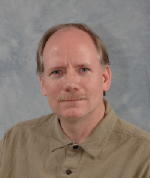 Prof. Ray Mooney(in 2014)
VP
VP
was consumed by John
ate some pizza
Pizza
John
600.465 - Intro to NLP - J. Eisner
142
[Speaker Notes: Can you do the cloze task to fill in the missing words?]
Have we been cramming?
At least a BiRNN has 2 vectors per word
n words  n prefix encodings, n suffix encodings
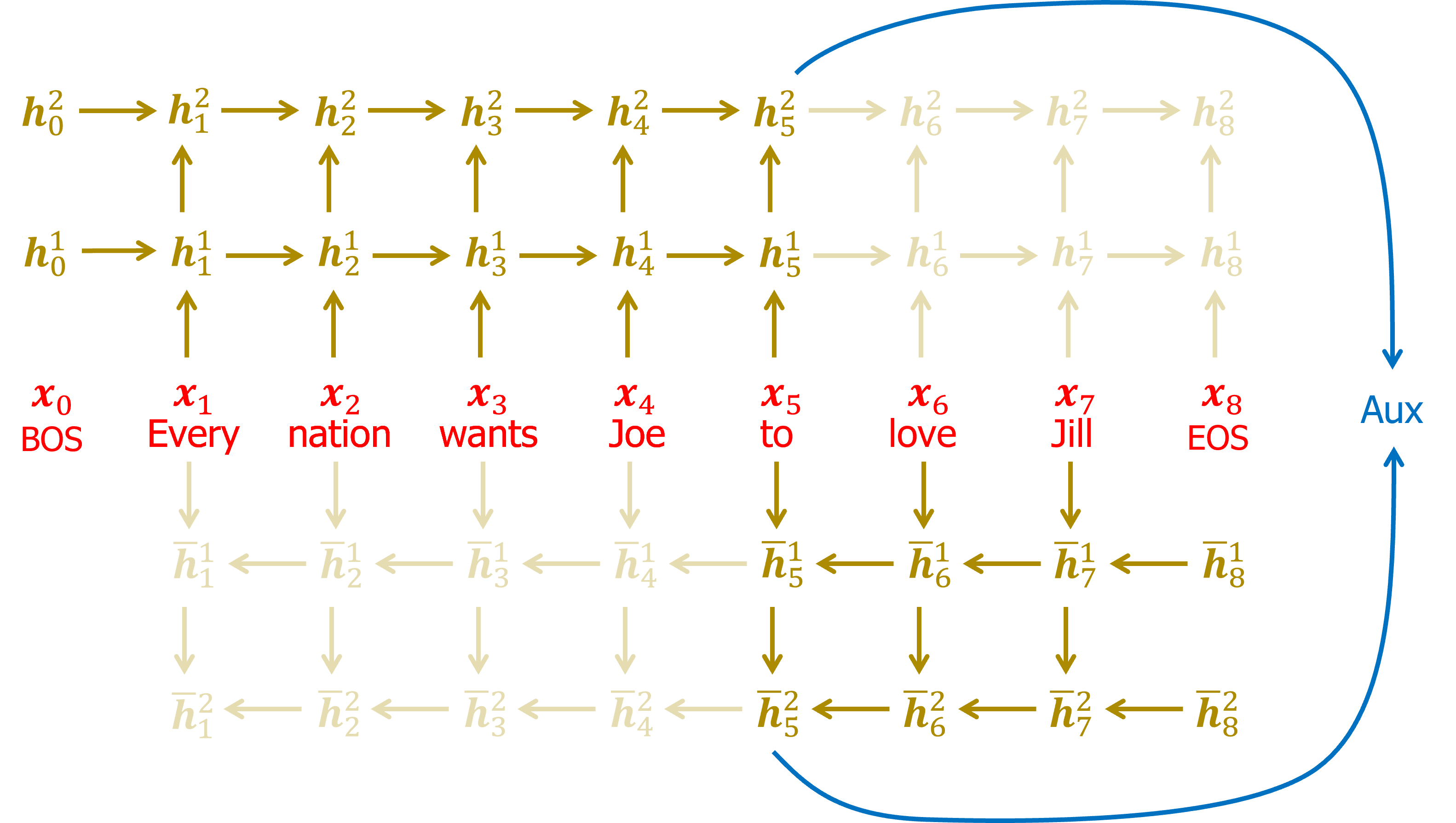 600.465 - Intro to NLP - J. Eisner
143
[Speaker Notes: Can you do the cloze task to fill in the missing words?]
Have we been cramming?
At least a BiRNN has 2 vectors per word
A Tree-RNN has 1 vector per constituent
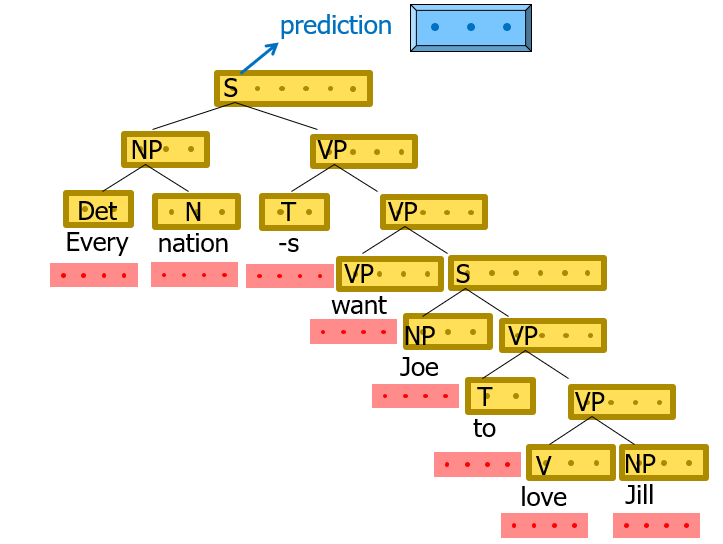 600.465 - Intro to NLP - J. Eisner
144
[Speaker Notes: Can you do the cloze task to fill in the missing words?]
Have we been cramming?
At least a BiRNN has 2 vectors per word
A Tree-RNN has 1 vector per constituent
So a longer sentence is represented by more vectors 👍 
Still, any given prediction only looks at a fixed-dimensional representation of the context 
As we built up that fixed-dim representation (from left to right, bottom-up, etc.), did we retain the most valuable info in those dimensions?  What if we threw away info we needed for this prediction?
600.465 - Intro to NLP - J. Eisner
145
[Speaker Notes: Can you do the cloze task to fill in the missing words?]
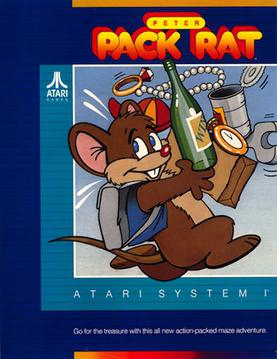 Have we been cramming?
600.465 - Intro to NLP - J. Eisner
146
Attention
…
…
600.465 - Intro to NLP - J. Eisner
147
Firth (1935)
"... the complete meaning of a word is always contextual, and no study of meaning apart from a complete context can be taken seriously." 

ELMo and BERT are implementations of this idea.  They are (highly!) contextual representations of word tokens.
600.465 - Intro to NLP - J. Eisner
148
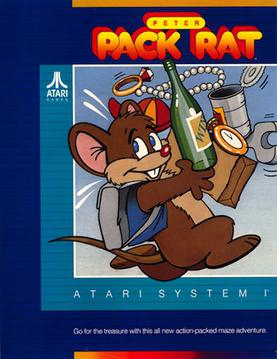 Uses of Attention
Which input word to translate next?
Which input word to copy next?
Which database record to look at?
Which part of the image to look at?
Which document from the corpus to look at?
(fast data structures for Maximum Inner Product Search)

Can encode an unordered bag of objects, of any size, in a way that’s determined by a query
Use this contextual encoding within a larger model
600.465 - Intro to NLP - J. Eisner
149
figure from See, Liu, & Manning (2017)
Pointer-generator network
 = softmax(…) is just treated as a prob distrib over the context tokens (no averaging of “values”)
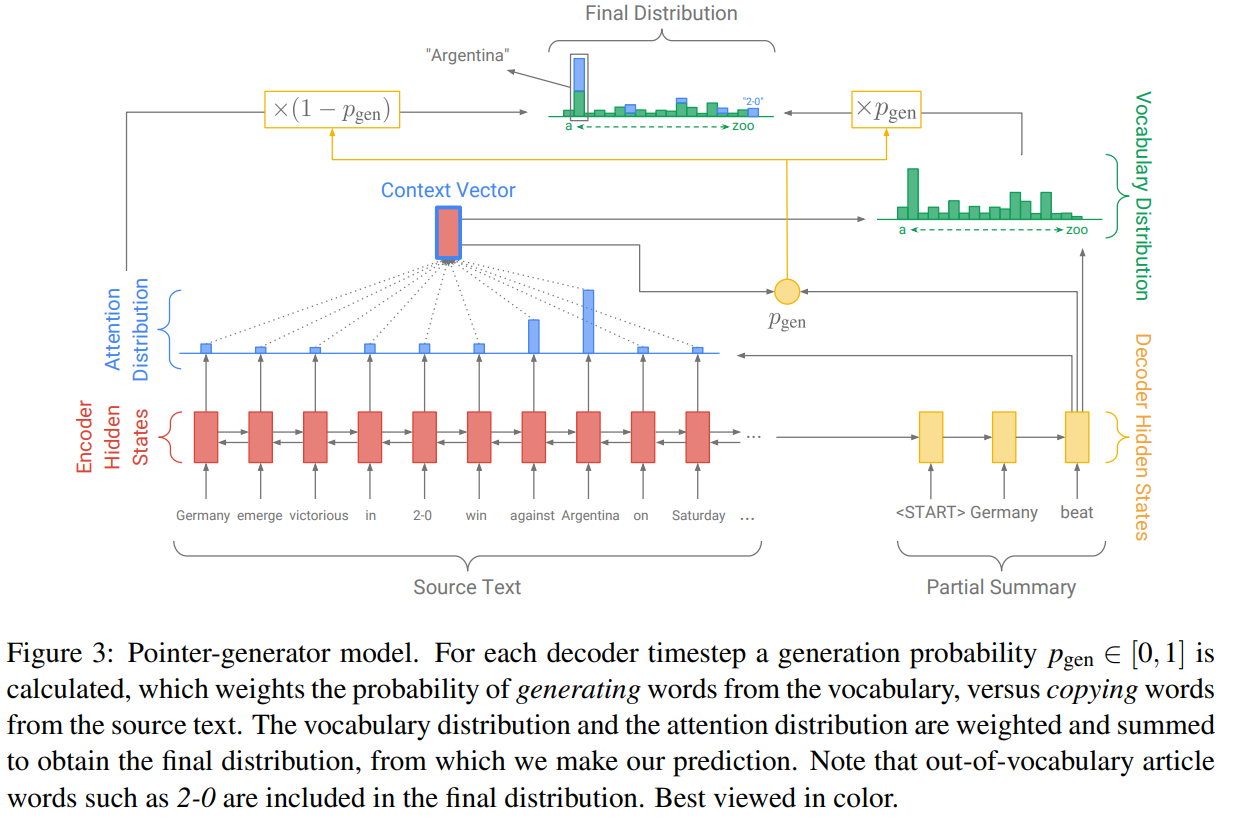 Even OOV tokens can be copied
600.465 - Intro to NLP - J. Eisner
150
Multiple“heads”
Concatenate the result vectors, then multiply by one more matrix to reduce dimensionality
…
Many parameters: 
Each “attention head”uses its own linear projection matrices to extract keys and values

and to construct the queries from the current prediction task
…
600.465 - Intro to NLP - J. Eisner
151
[Speaker Notes: Suppose you have 4 attention heads.  
So the 4 query vectors are the 4 different questions you’re asking.
Each element’s has 4 key vectors that say how well it responds to those queries.
And its 4 value vectors say what its responses are.]
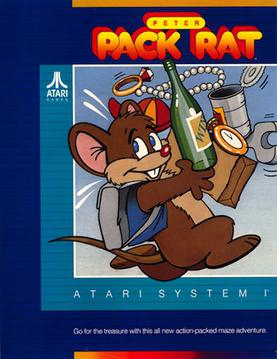 Uses of Attention
Which input word to translate next?
Which input word to copy next?
Which constituent / named entity to look at?
Which database record to look at?
Which part of the image to look at next?
Which document from the corpus to look at?

Can encode an unordered bag of objects, of any size, in a way that’s determined by a query
Use this contextual encoding within a larger model
Transformer architecture: “Attention is all you need”
600.465 - Intro to NLP - J. Eisner
152
RNN LM
Joe
Every    nation    wants      Joe        to        love       Jill
Every    nation    wants
EOS
600.465 - Intro to NLP - J. Eisner
153
RNN LM
Joe
to
Every    nation    wants      Joe        to        love       Jill
Every    nation    wants      Joe
EOS
600.465 - Intro to NLP - J. Eisner
154
RNN LM
Joe
to
love
Every    nation    wants     Joe         to        love       Jill
EOS
600.465 - Intro to NLP - J. Eisner
155
For some other missing details: Check out “The Illustrated Transformer”  by Jay Alammar
Transformer LM (e.g., GPT-3)
Joe is repeatedly transformed to consider more and more context.  

Joe’s current representation tells the heads how to query all the words in the current layer.  Each head’s query returns an averaged value.  Those answers are concatenated and go thru MLP to get Joe’s transformed representation.  Repeat!
to
Attention looks at these representations of the previous words, which were obtained in same waywhile making previous predictions.  Their keys/vals are unchanged.
Every    nation    wants     Joe        to        love       Jill
EOS
600.465 - Intro to NLP - J. Eisner
156
Training can be parallelized
At training time, the whole sentence is known.
Layer-L representations can be computed in parallel, with each word attending to the layer-(L-1) representations of itself and previous words
Every
nation
wants
Joe
to
BOS
Every    nation    wants     Joe        to        love       Jill
EOS
600.465 - Intro to NLP - J. Eisner
157
Cost per layer to train on GPU
RNN    vs.   Transformer
Computations:	 O(n)	 O(n2)
# serial steps:	 O(n) due to  	 O(1): all        in parallel
		    + O(log n) to sum n inputs
nation
nation
wants
wants
Joe
Joe
to
to
Every    nation    wants     Joe        to        love       Jill
Every    nation    wants      Joe
EOS
600.465 - Intro to NLP - J. Eisner
600.465 - Intro to NLP - J. Eisner
158
158
For some missing details: Check out “The Illustrated Transformer”  by Jay Alammar
Transformer encoder
A decoder (LM) mustn’t peek ahead at words it’s trying to predict
But an encoder is given all the words at the start (like a CRF)
So a word in one layer can look at all words in previous layers
Now we get highly contextual top-level encodings of all input words
Every    nation    wants     Joe        to          love       Jill
600.465 - Intro to NLP - J. Eisner
159
Transformer encoder training
Can train a cloze language model
For training efficiency, mask out 15% of the input tokens and try to predict them all in parallel
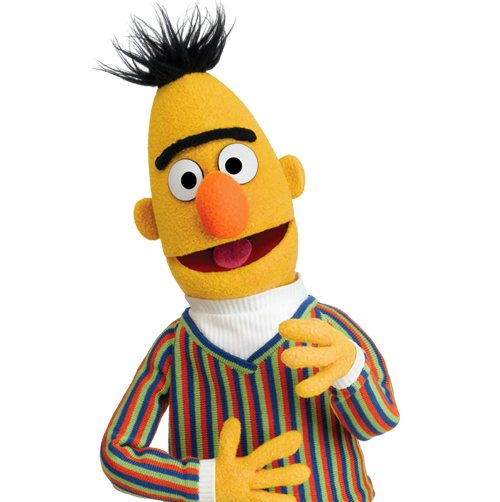 Joe
Every
BERT
(used like ELMo)
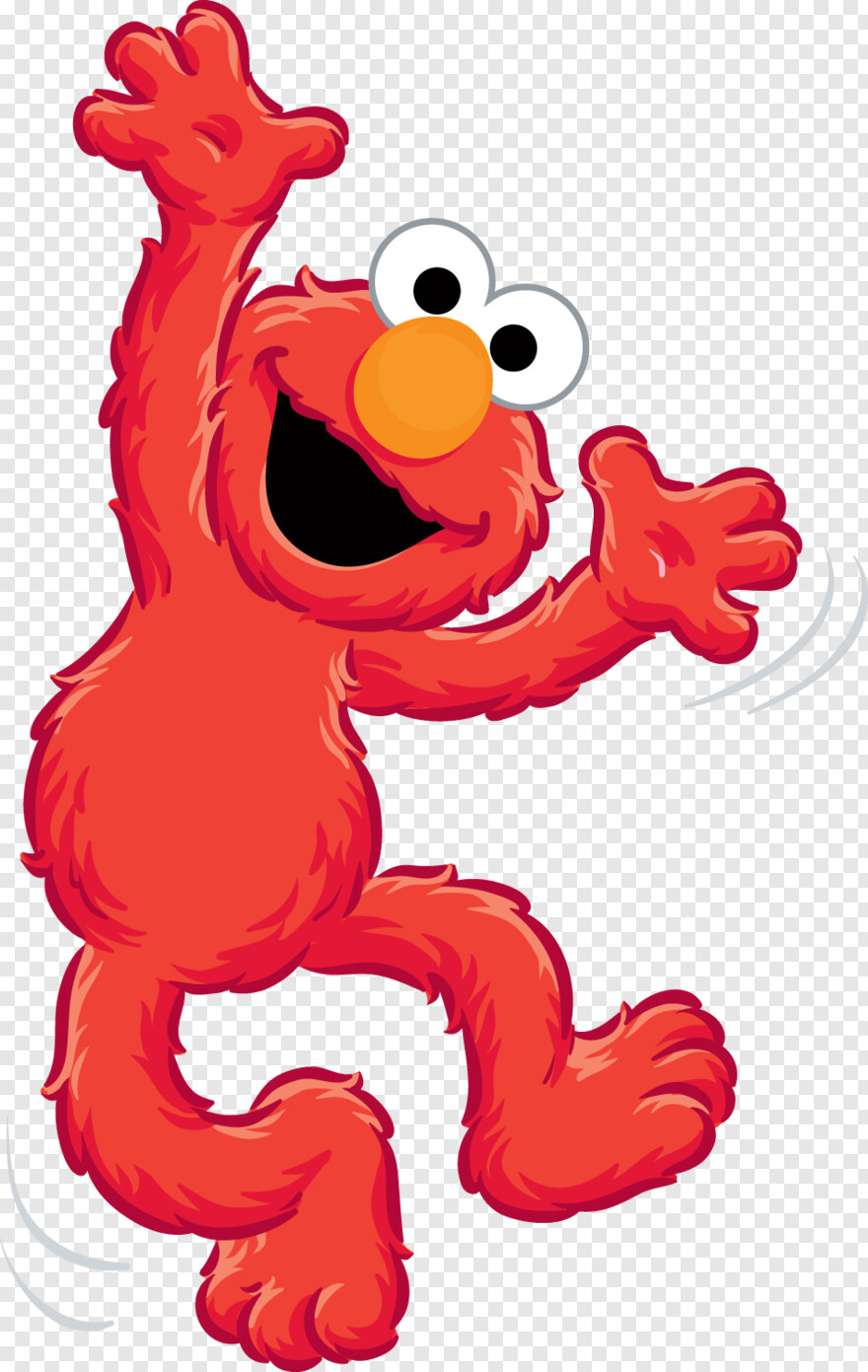 [MASK]
Every    nation    wants     Joe        to          love       Jill
[MASK]
600.465 - Intro to NLP - J. Eisner
160
For some missing details: Check out “The Illustrated Transformer”  by Jay Alammar
Transformer seq2seq
Encoder-decoder cross-attention: 
Each decoder token looks at all encoder tokens
All layers of decoder look at top layer of encoder
Diagram shows dec time 2 looking at enc time 4
Use distinct heads for self- and cross-att
Or alternate self-att and cross-att layers
veut
que
Joe
nation
decoder self-attention
Chaque  nation  veut      que …
encoder self-attention
(shown only at time 4)
Every  nation   wants     Joe       to       love       Jill
161
Positional embeddings
600.465 - Intro to NLP - J. Eisner
162
Whiteboard topics
Positional embedding schemes
Real-valued embeddings of integers
Binary embeddings of integers (warmup)
Sinusoidal embeddings as best-of-both-worlds
Picture of sinusoidal embeddings
Relationship to angles
Arithmetic on sinusoidal embeddings
Learned positional embeddings
Relative embeddings

Parameter-efficient fine-tuning and RLHF are covered in a later lecture, but perhaps should be moved here
600.465 - Intro to NLP - J. Eisner
163
Parameter-Efficient Fine Tuning (PEFT)(example methods, maybe inside black box?)
Every
nation
wants
Joe
to
Every    nation    wants     Joe        to        love       Jill
BOS
600.465 - Intro to NLP - J. Eisner
164
Parameter-Efficient Fine Tuning (PEFT)(different methods)
600.465 - Intro to NLP - J. Eisner
165
Distillation (alternative to fine-tuning)
600.465 - Intro to NLP - J. Eisner
166
Distillation (alternative to fine-tuning)
600.465 - Intro to NLP - J. Eisner
167
images from Hugging Face blog post (2022)
Reinforcement Learning from Human Feedback (RLHF)
Used to improve many models.  
E.g., turned GPT-3 into ChatGPT.
First, pre-train using maximum likelihood on lots of data.
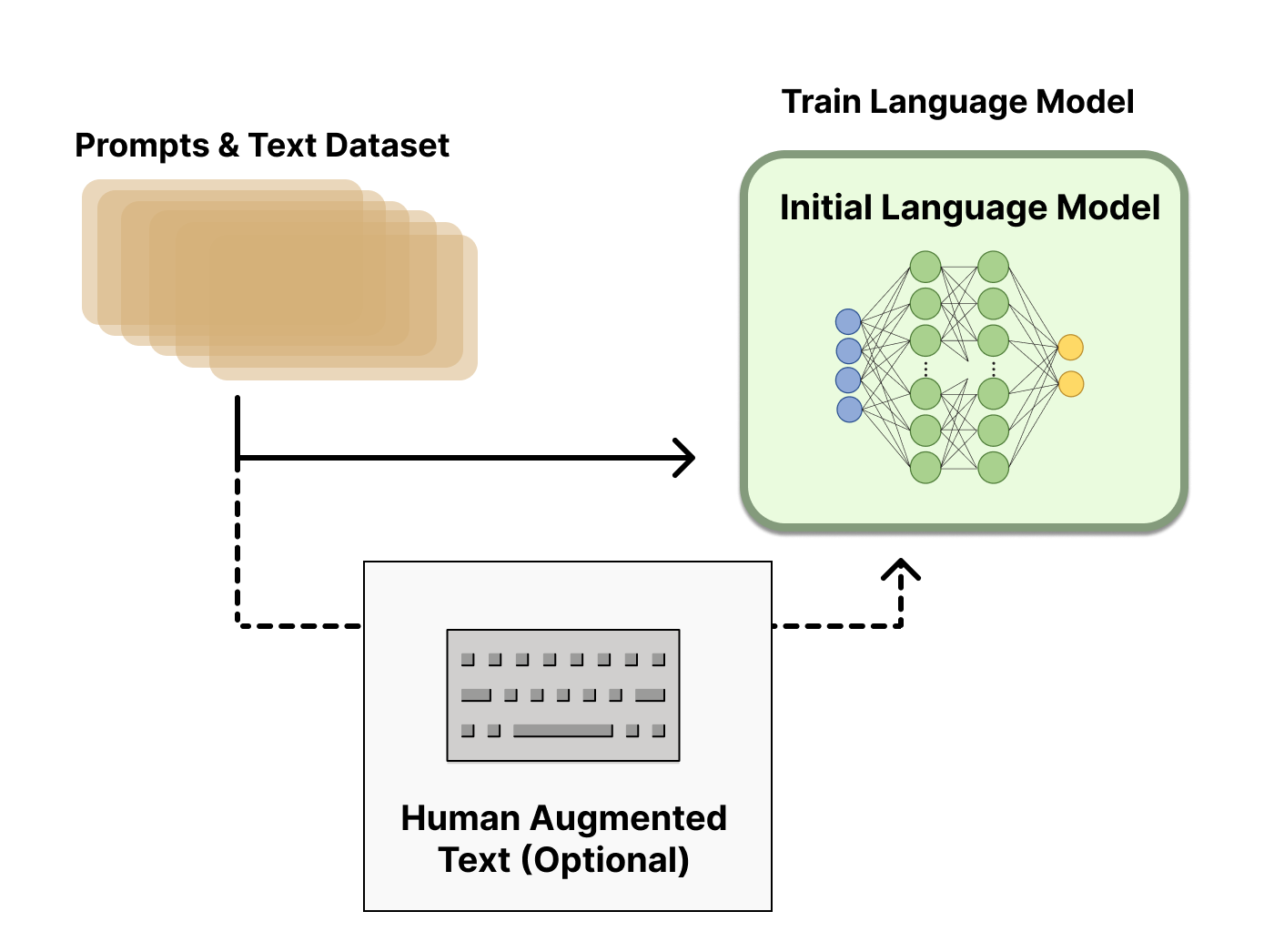 Try to filter out bad data.
If you can find or create exemplary data (how you’d like your LLM to talk), include it with high weight.
600.465 - Intro to NLP - J. Eisner
168
images from Hugging Face blog post (2022)
Reinforcement Learning from Human Feedback (RLHF)
Collect or model inputs x that humans might ask about.
For each input x (prompt), generate multiple outputs y (sample at a temperature, or  draw from different model versions).
Ask humans to compare output pairs: (x,y) > (x,y’)?
Train a preference model r 
such that (r(x,y) – r(x,y’)) models the probability that a human prefers (x,y) to (x,y’) (“I prefer y as an answer to x”).
Max log-likelihood as usual
r(x,y)
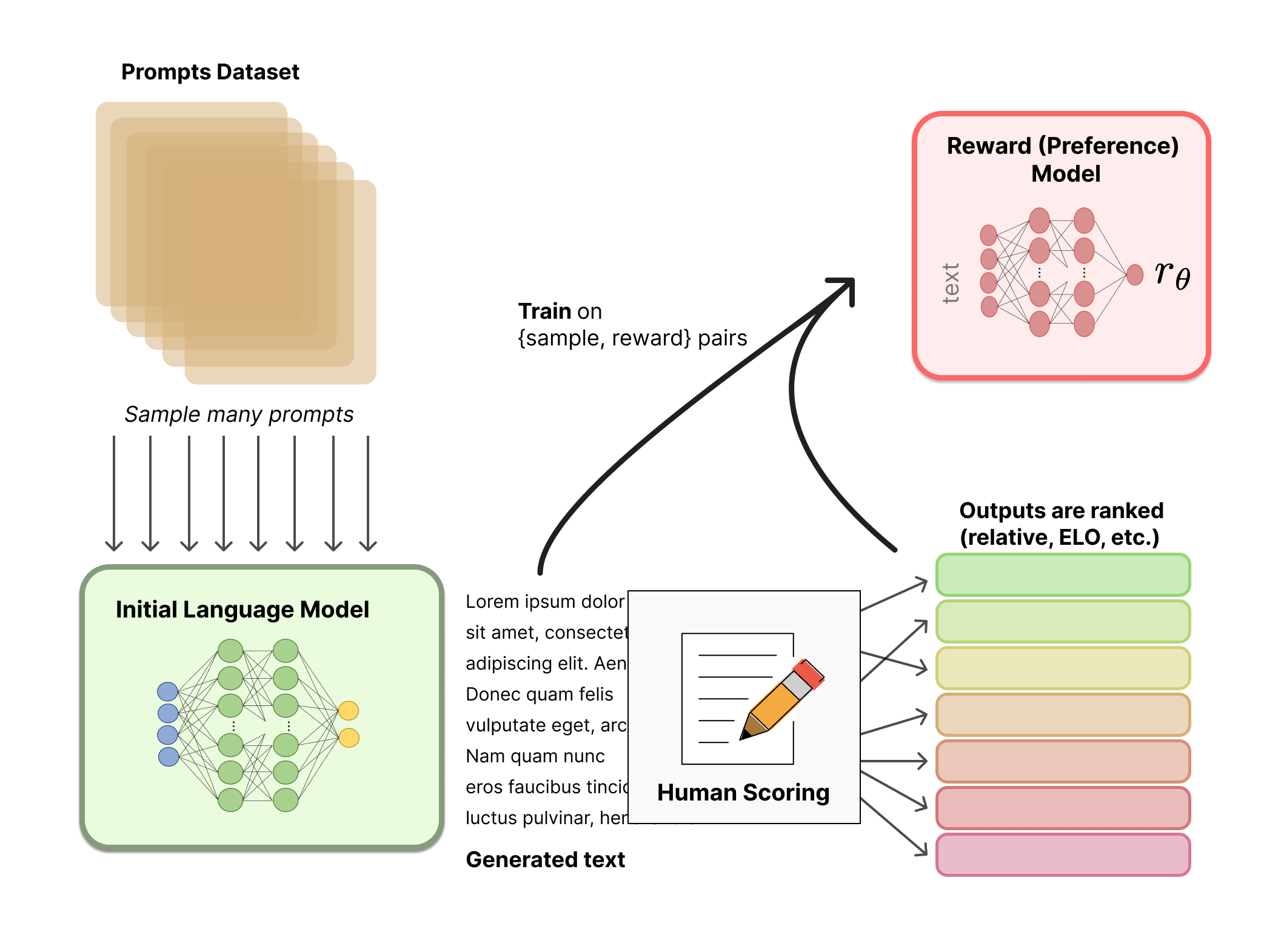 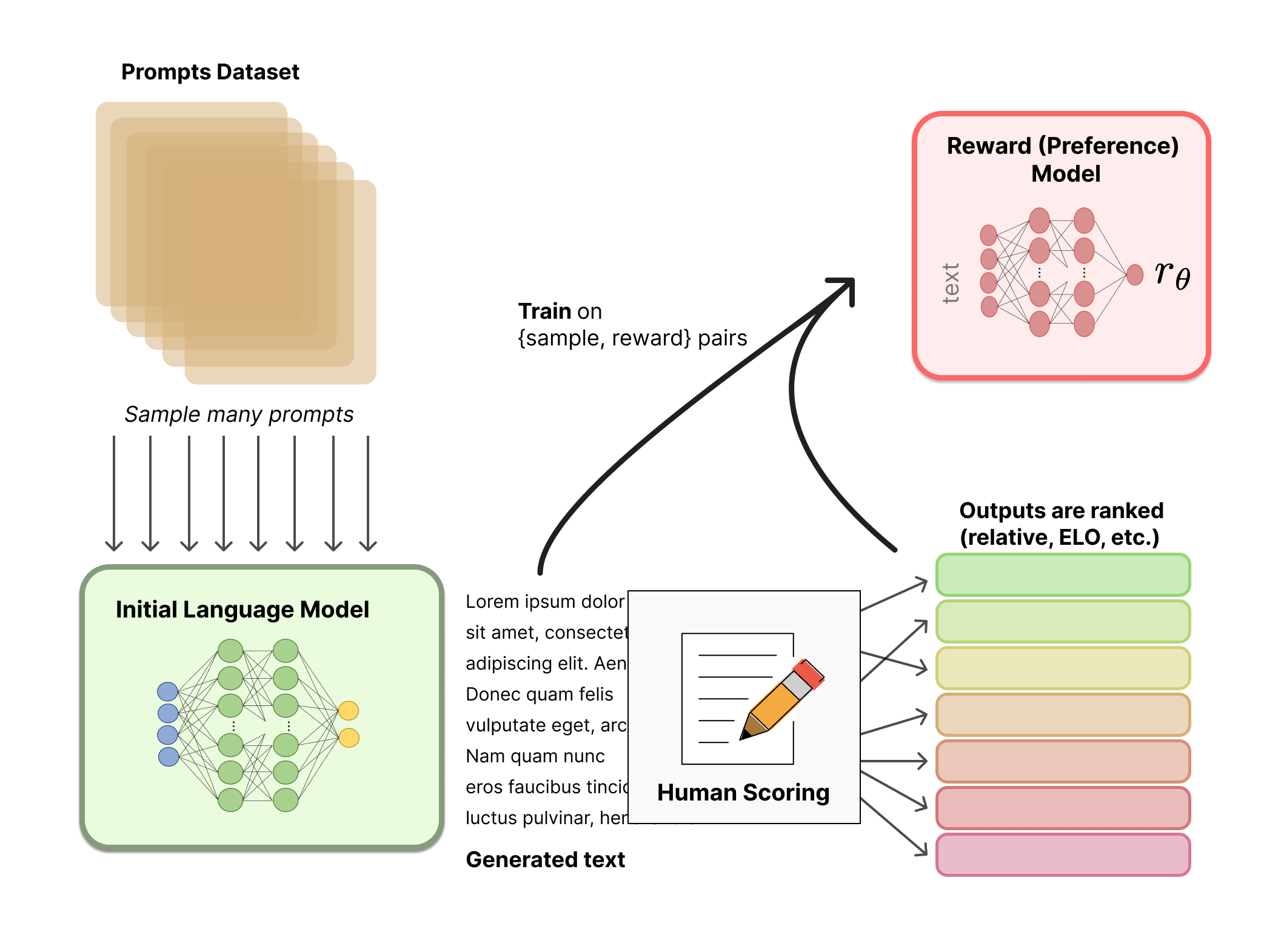 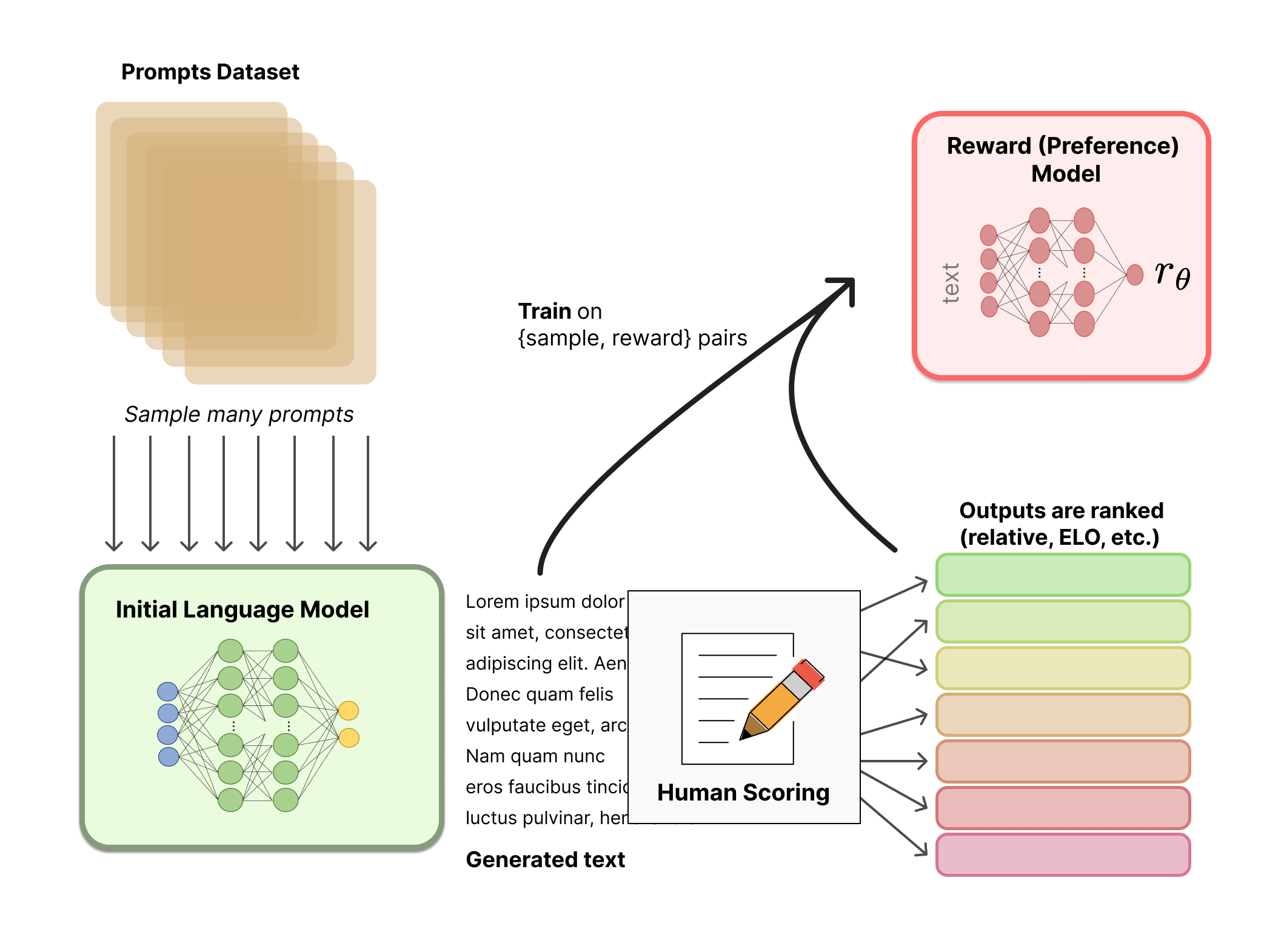 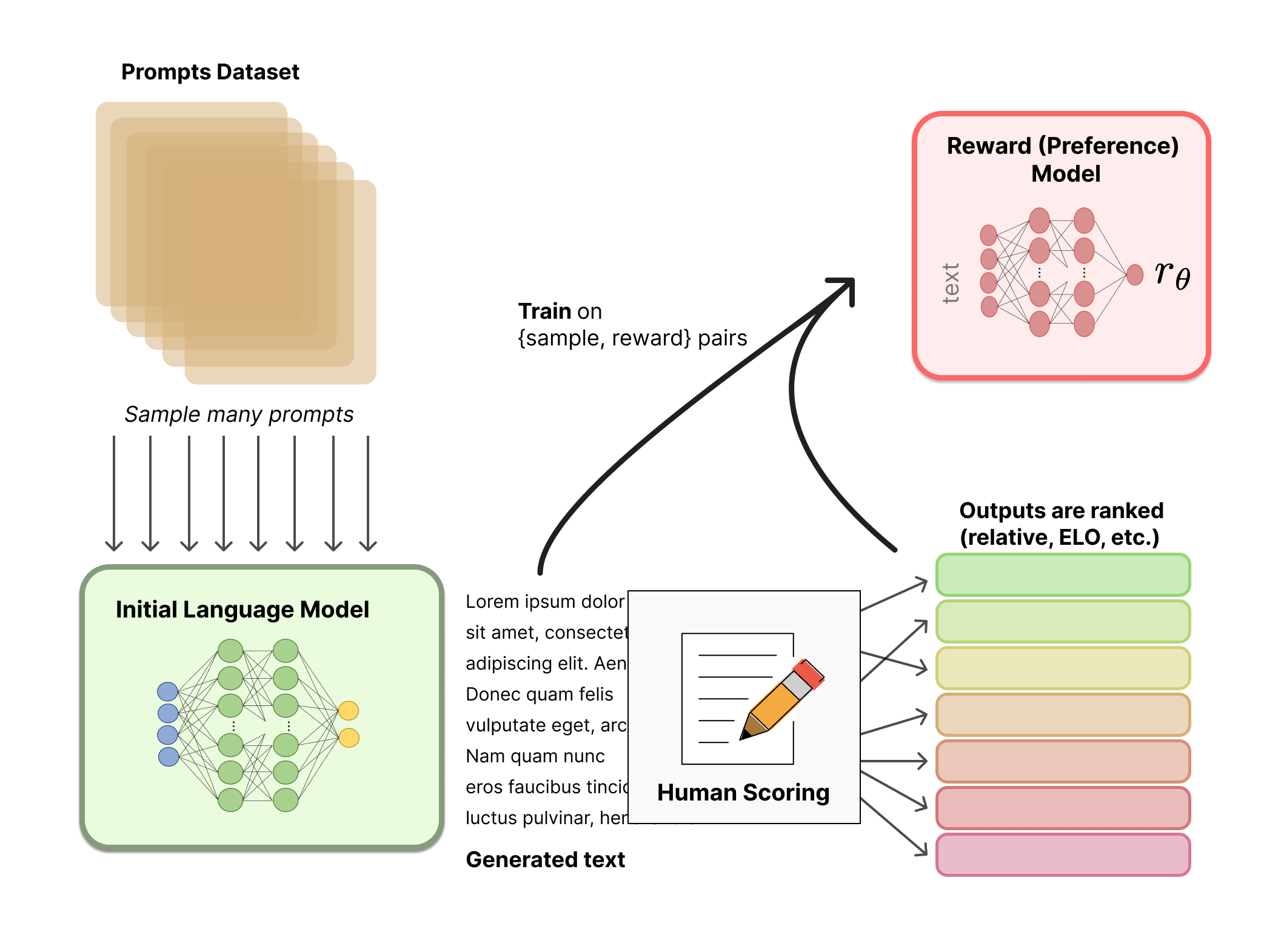 x
y
600.465 - Intro to NLP - J. Eisner
169
Reinforcement Learning from Human Feedback (RLHF)
Finally, fine-tune the LM (maybe parameter-efficiently)so that its outputs y tend to get a high reward r(x,y).
This learns to assign different logits than the pre-trained model, in hopes of generating a high-reward y, instead of just a probable y.
600.465 - Intro to NLP - J. Eisner
170
Reinforcement Learning from Human Feedback (RLHF)
…
upset/0.3
is/0.45
High reward?
Then adjust θ to increase the (log-)prob of this path, by raising the log-probs of all choices on the path.

Lower reward?
Then decrease prob of this path.  (Or don’t increase it by as much – comes out the same since the paths compete.)
easily/0.2
gets/0.2
…
the/0.1
may/0.1
…
…
He/0.4
…
is/0.6
…
It/0.4
gets/0.1
…
Often/0.1
he/0.5
…
it/0.3
…
…
600.465 - Intro to NLP - J. Eisner
171
Reinforcement Learning from Human Feedback (RLHF)
Finally, fine-tune the LM (maybe parameter-efficiently)so that its outputs y tend to get a high reward r(x,y).
This learns to assign different logits than the pre-trained model, in hopes of generating a high-reward y, instead of just a probable y.
Proxy reward: Not real human feedback!  Real humans are too slow and expensive … so we use our learned function r as a proxy.
Delayed reward: get the reward only when we generate EOS.
Earlier tokens have no training signal!  
Although we did pretrain on log-likelihood.
Want to generate whatever tokens will cause us to generate other tokens that … that will eventually get a reward.
Learning to take actions that will eventually lead to a high reward is what reinforcement learning (RL) is all about!
Note: If you know RL, notice that this is an unusually simple setting.
Just a policy optimization problem. State is (x,y). Environment doesn’t have to be learned – it is known and deterministic. The “foo” action just appends token “foo” to y; the EOS action just gives reward r(x,y).
600.465 - Intro to NLP - J. Eisner
172
Hmm, we only really care about relative rewards of outputs for each input …
REINFORCE Algorithm
600.465 - Intro to NLP - J. Eisner
173
PPO Algorithm
600.465 - Intro to NLP - J. Eisner
174
PPO Algorithm
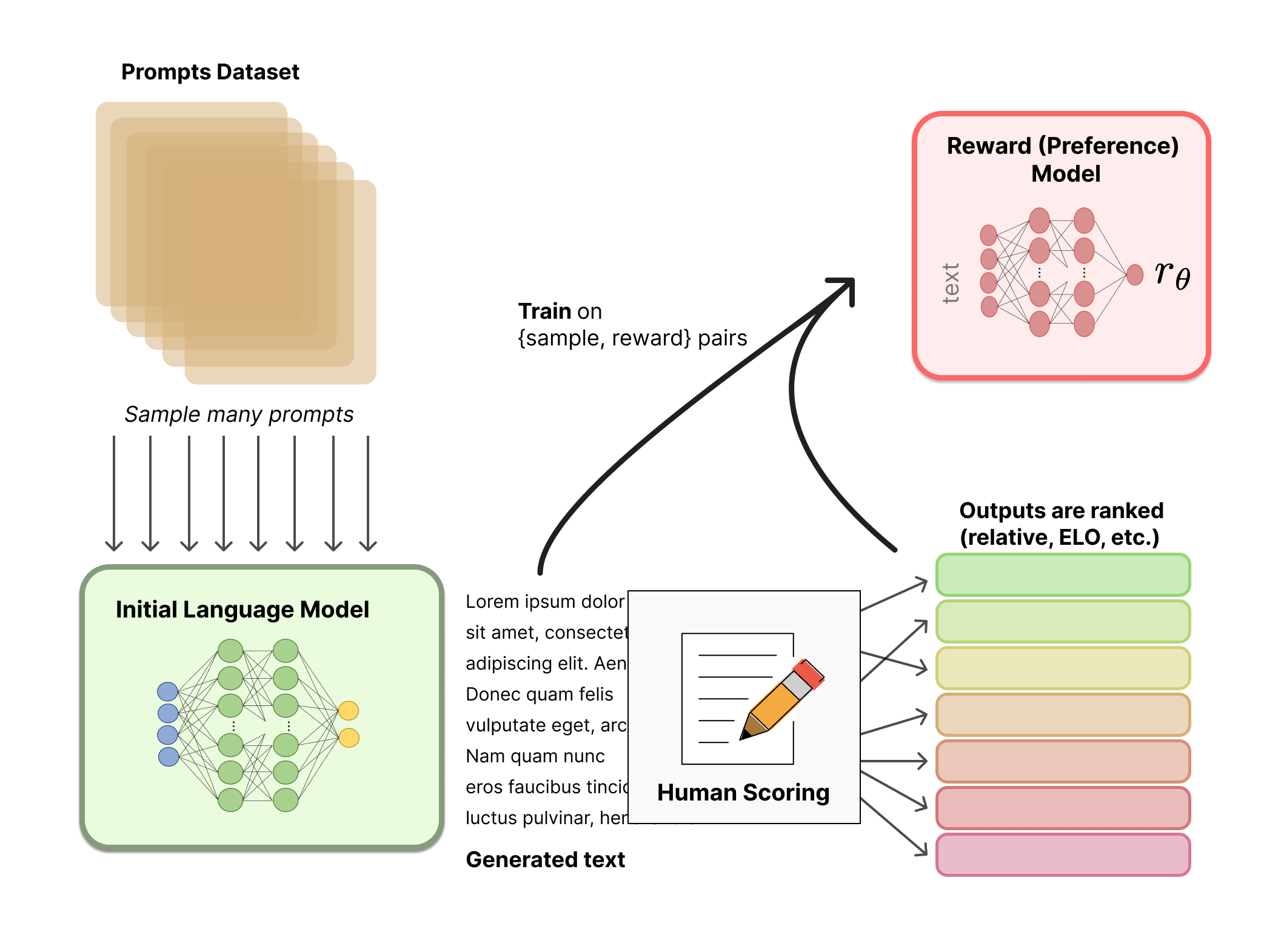 …
…
upset/0.3
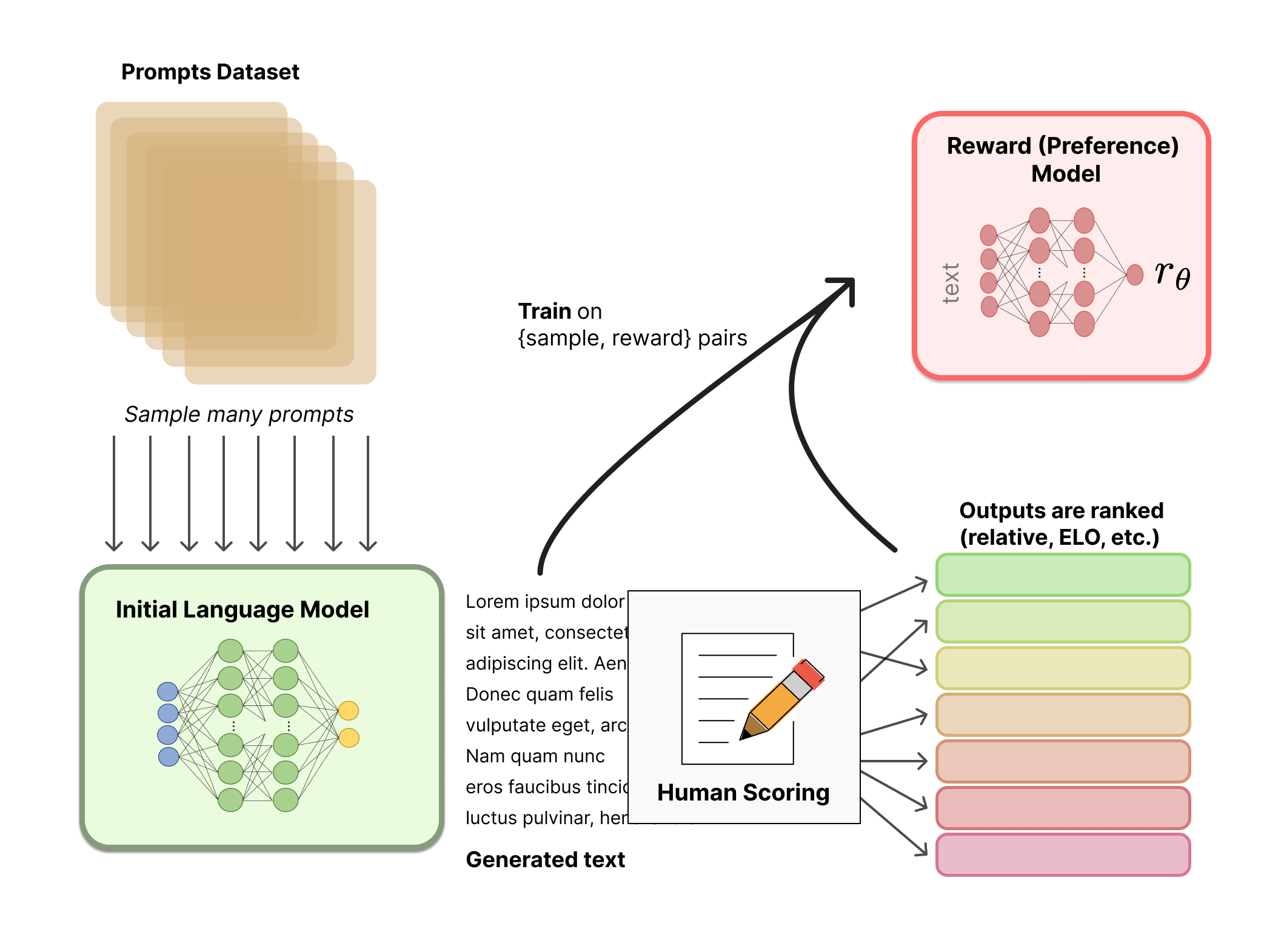 is/0.45
easily/0.2
gets/0.2
…
the/0.1
may/0.1
…
…
He/0.4
…
is/0.6
…
It/0.4
gets/0.1
…
Often/0.1
he/0.5
…
it/0.3
…
…
600.465 - Intro to NLP - J. Eisner
175
PPO Algorithm
…
…
upset/0.3
is/0.45
easily/0.2
gets/0.2
…
the/0.1
may/0.1
…
…
He/0.4
…
is/0.6
…
It/0.4
gets/0.1
…
Often/0.1
he/0.5
…
it/0.3
…
…
600.465 - Intro to NLP - J. Eisner
176
PPO Algorithm
decrease prob
suffered -1
…
…
upset/0.3
is/0.45
easily/0.2
gets/0.2
…
the/0.1
may/0.1
…
…
He/0.4
…
is/0.6
…
It/0.4
gets/0.1
…
Often/0.1
he/0.5
…
it/0.3
…
…
600.465 - Intro to NLP - J. Eisner
177
PPO Algorithm
increase prob
decrease prob
suffered -1
achieved +8
…
…
upset/0.3
is/0.45
easily/0.2
gets/0.2
…
the/0.1
may/0.1
…
…
He/0.4
…
is/0.6
…
It/0.4
gets/0.1
…
Often/0.1
he/0.5
…
it/0.3
…
…
600.465 - Intro to NLP - J. Eisner
178
PPO Algorithm
increase prob
decrease prob
suffered -1
achieved +8
…
…
upset/0.3
is/0.45
easily/0.2
gets/0.2
…
the/0.1
may/0.1
…
…
He/0.4
…
is/0.6
…
It/0.4
gets/0.1
…
Often/0.1
he/0.5
…
it/0.3
…
…
600.465 - Intro to NLP - J. Eisner
179
PPO Algorithm
Or maybe more like +7 based on lookahead?
Or even +10 based on more lookahead?
achieved +8
…
…
upset/0.3
is/0.45
easily/0.2
gets/0.2
…
the/0.1
may/0.1
…
…
He/0.4
…
is/0.6
…
It/0.4
gets/0.1
…
Often/0.1
he/0.5
…
it/0.3
…
…
600.465 - Intro to NLP - J. Eisner
180
DPO Algorithm
RLHF learns a separate reward model to explain human preferences, and then does RL to make the LM give higher probability to higher-reward sequences..
Could we skip learning a separate reward model?  Just define r(x,y) = log p(y | x).
This says that the human preference y > y’ is explained by the difference in their logprobs.
Now when fine-tuning the reward model as before to maximize log-likelihood of observed preferences, log (r(x,y) – r(x,y’)), it automatically tries to raise p(y | x) > p(y’ | x).
Usually, the arg to  is linearly transformed: 
Subtract log p0(y | x) – log p0(y’ | x) where p0 is the base model – so initially, we predict  = 0.5
Divide by a temperature T
r(x,y)
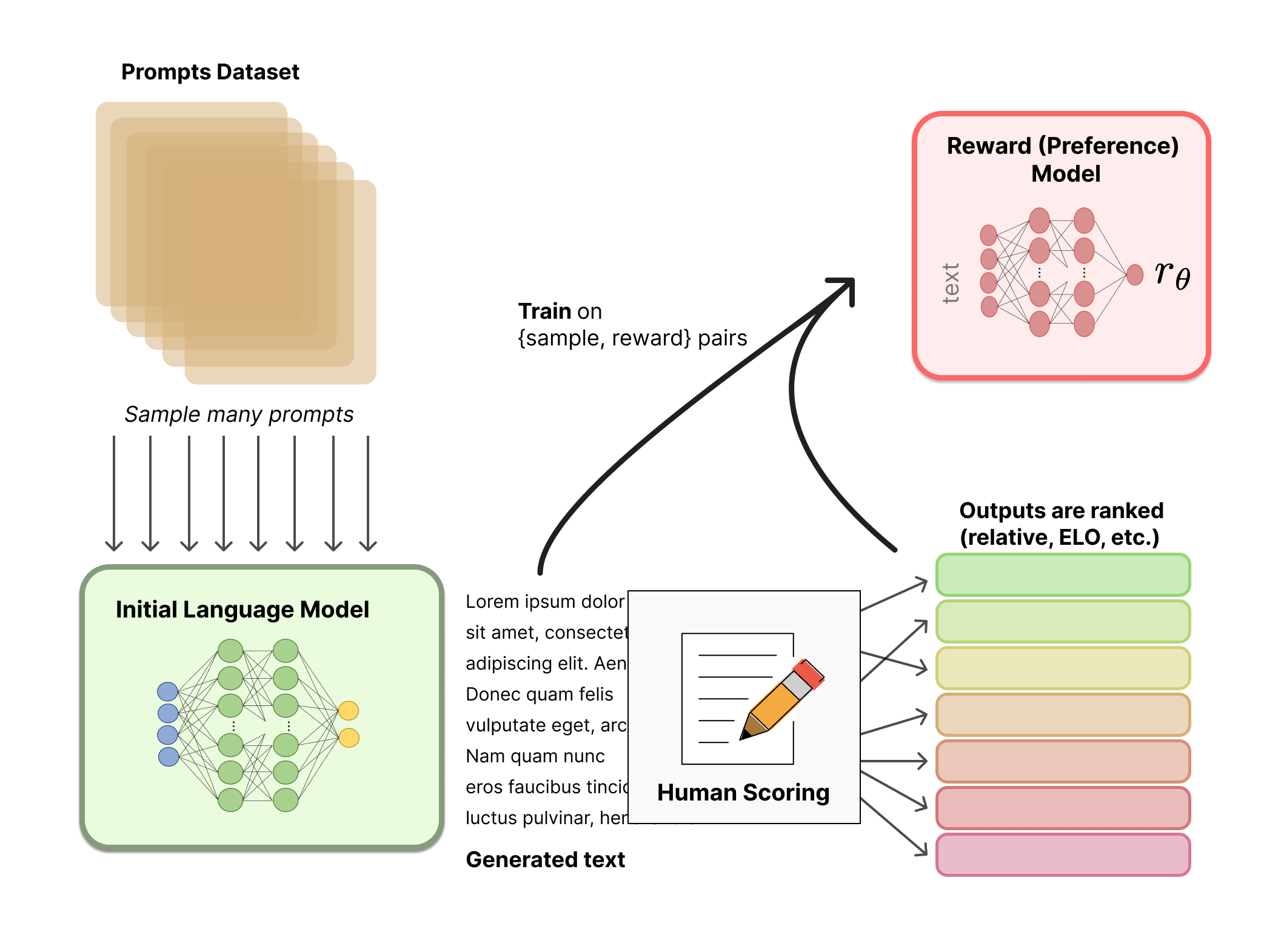 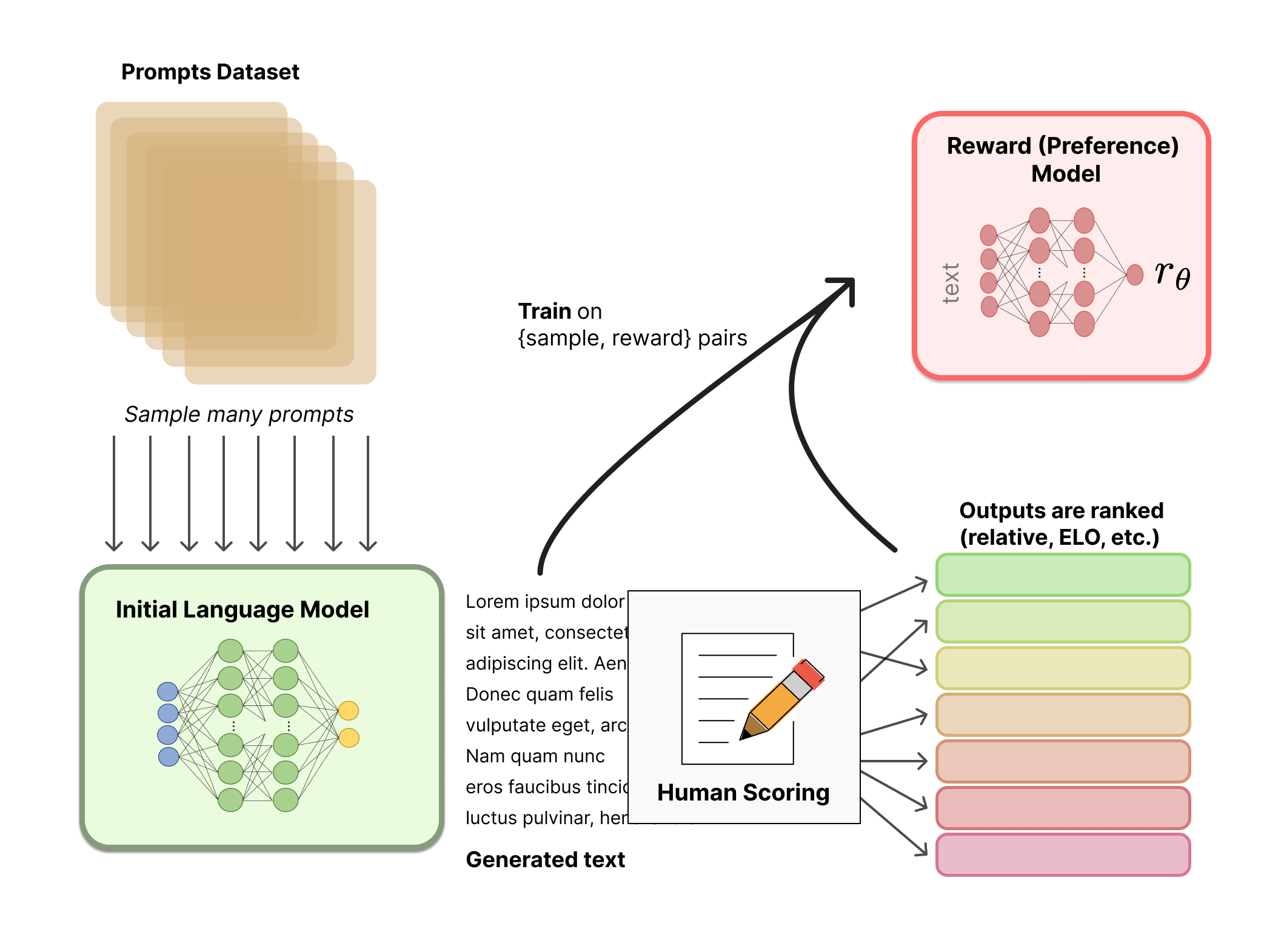 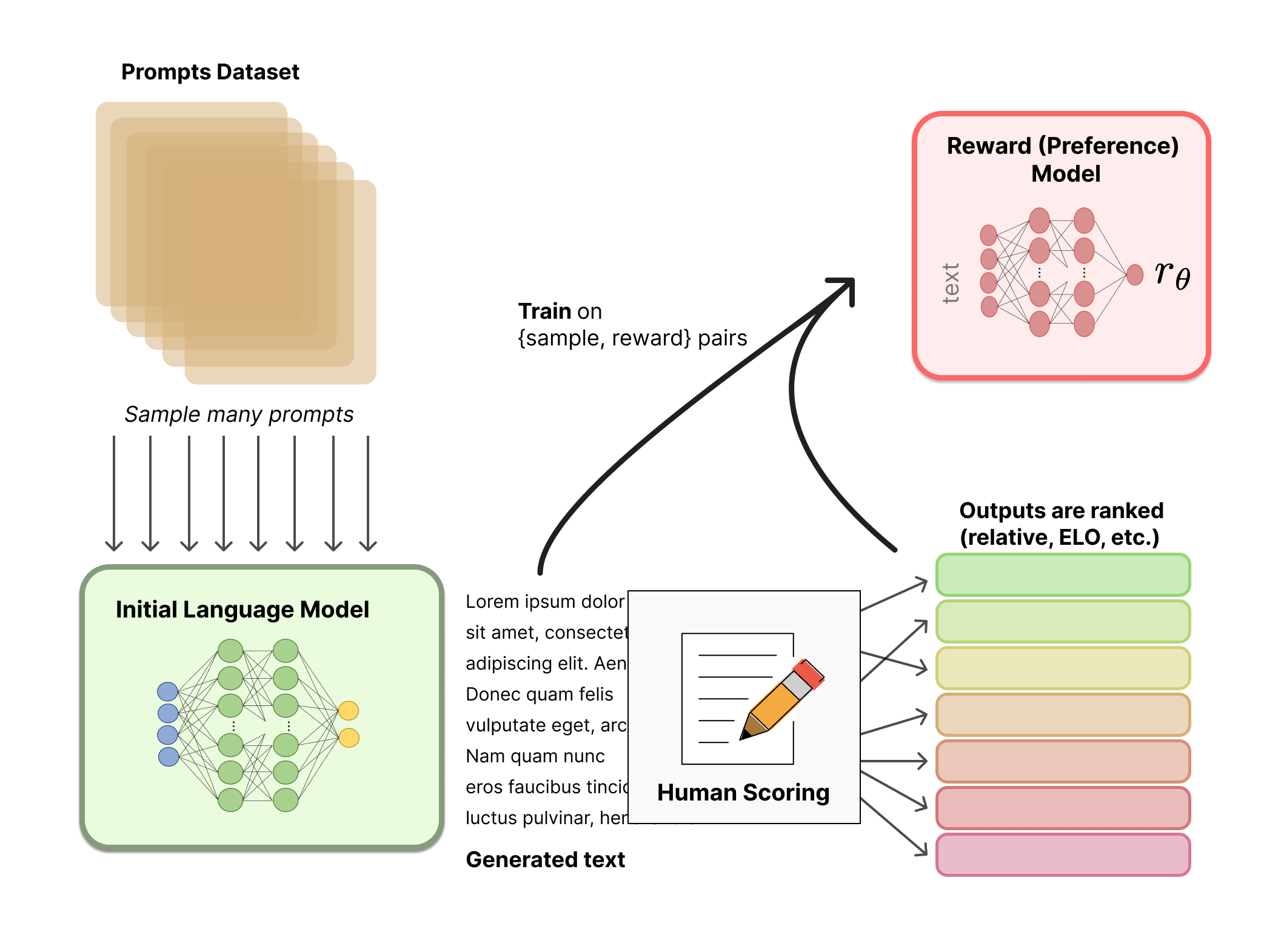 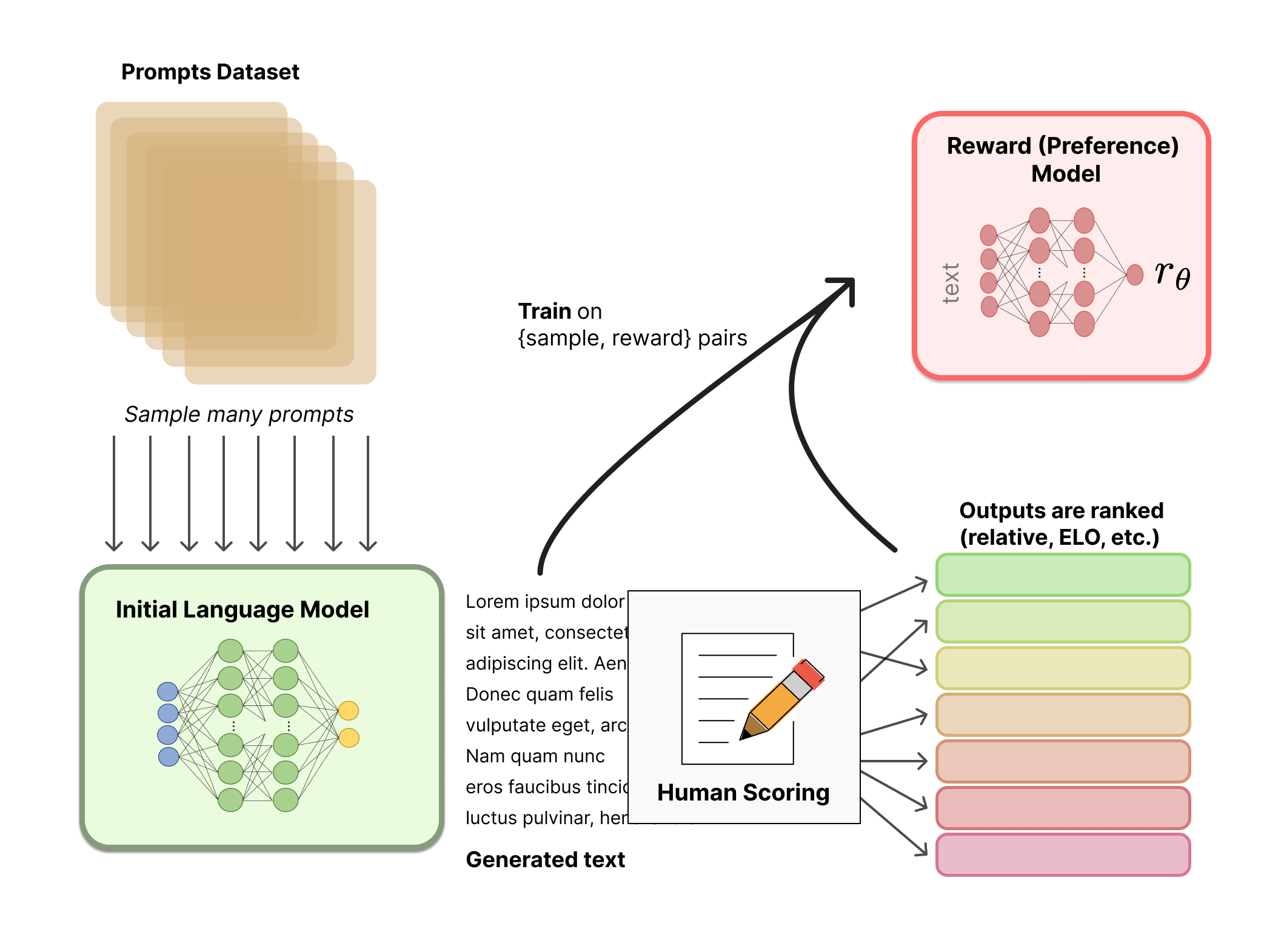 y
600.465 - Intro to NLP - J. Eisner
181